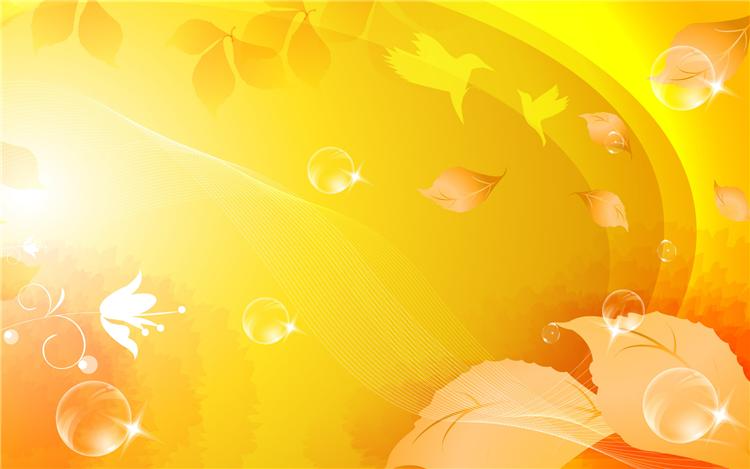 Плануємо за програмою 
«Українське дошкілля»
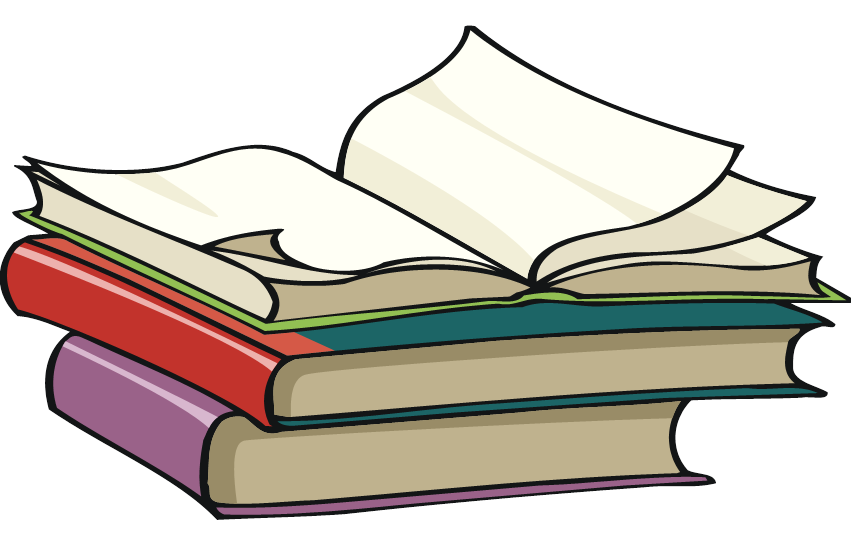 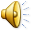 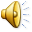 Планування роботи -
процес визначення конкретних цілей, 
завдань, змісту, форм, методів, засобів досягнення намічених перспектив на певний відрізок часу
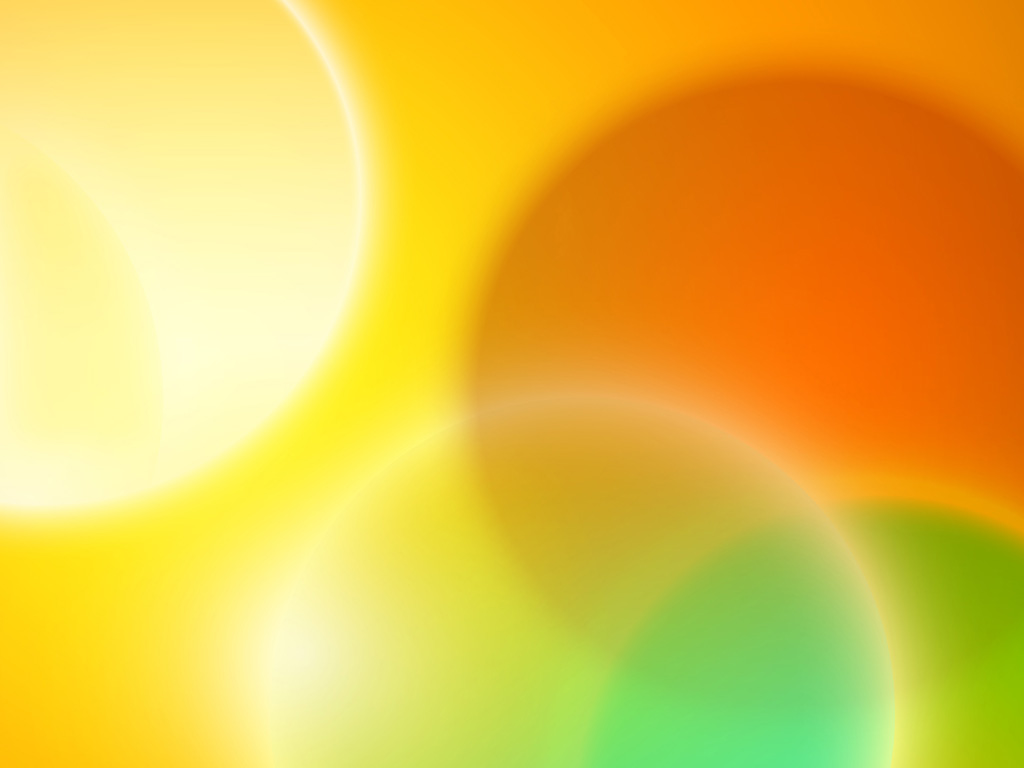 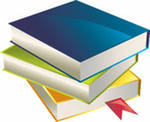 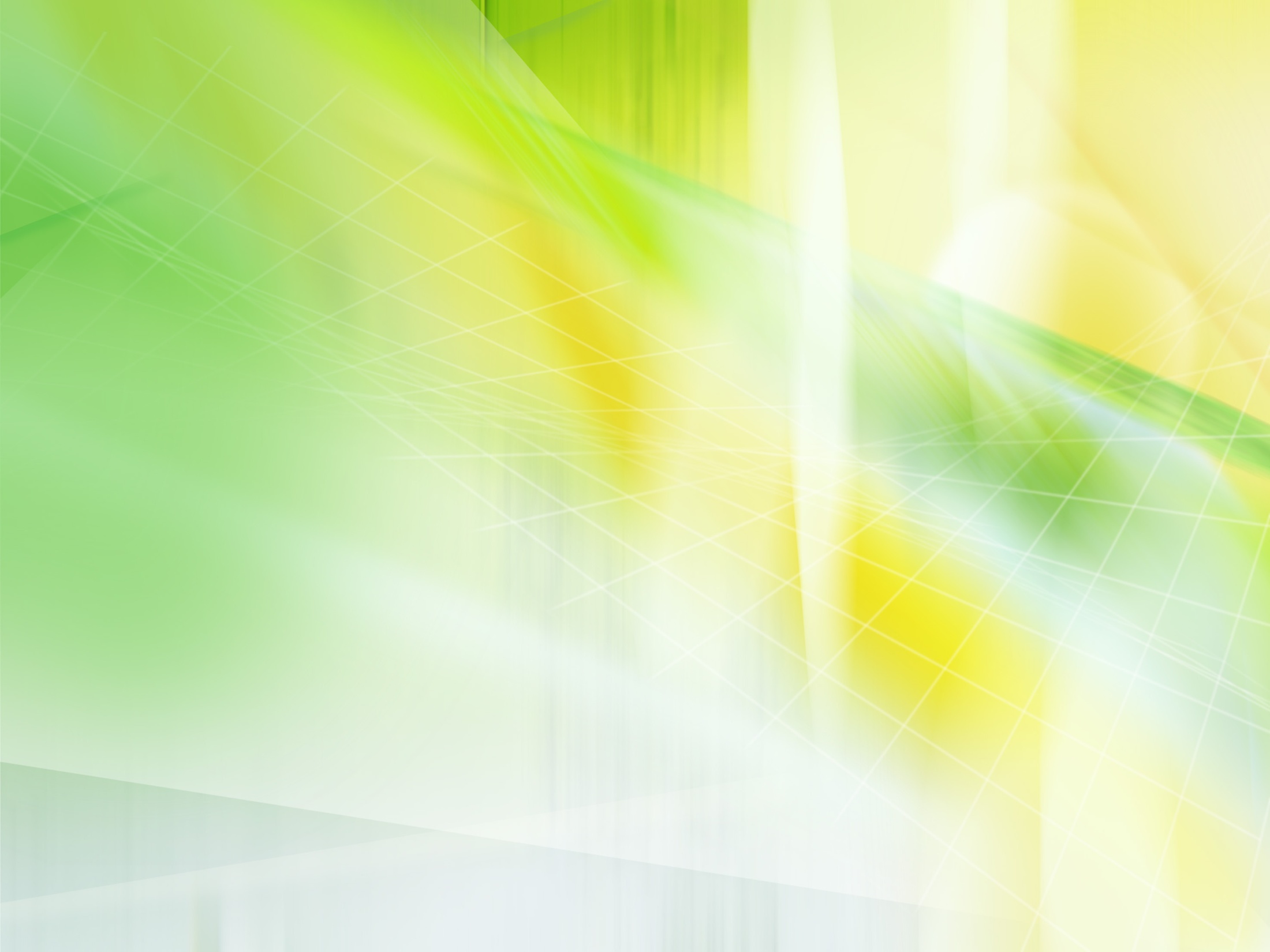 Мета планування :

забезпечити гармонійний різнобічний розвиток особистості кожної дитини з орієнтацією  на її ціннності та інтереси, збереження субкультури 
на основі реалізації нормативів сучасних вимог
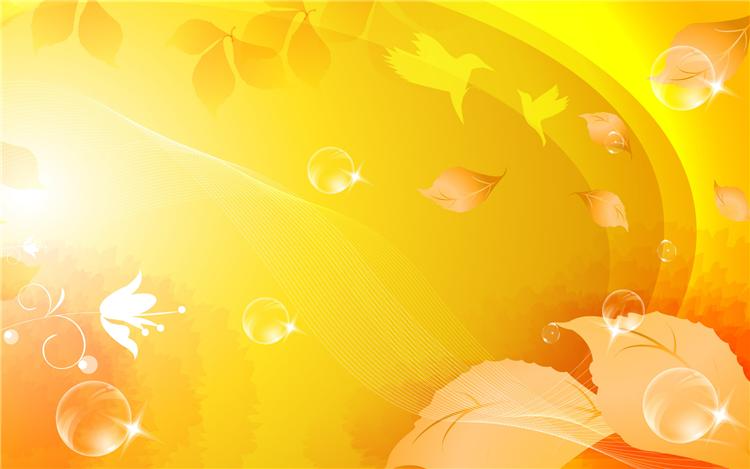 План заздалегідь окреслена система заходів, які передбачають: 

 порядок;
 послідовність;
 термін виконання роботи.
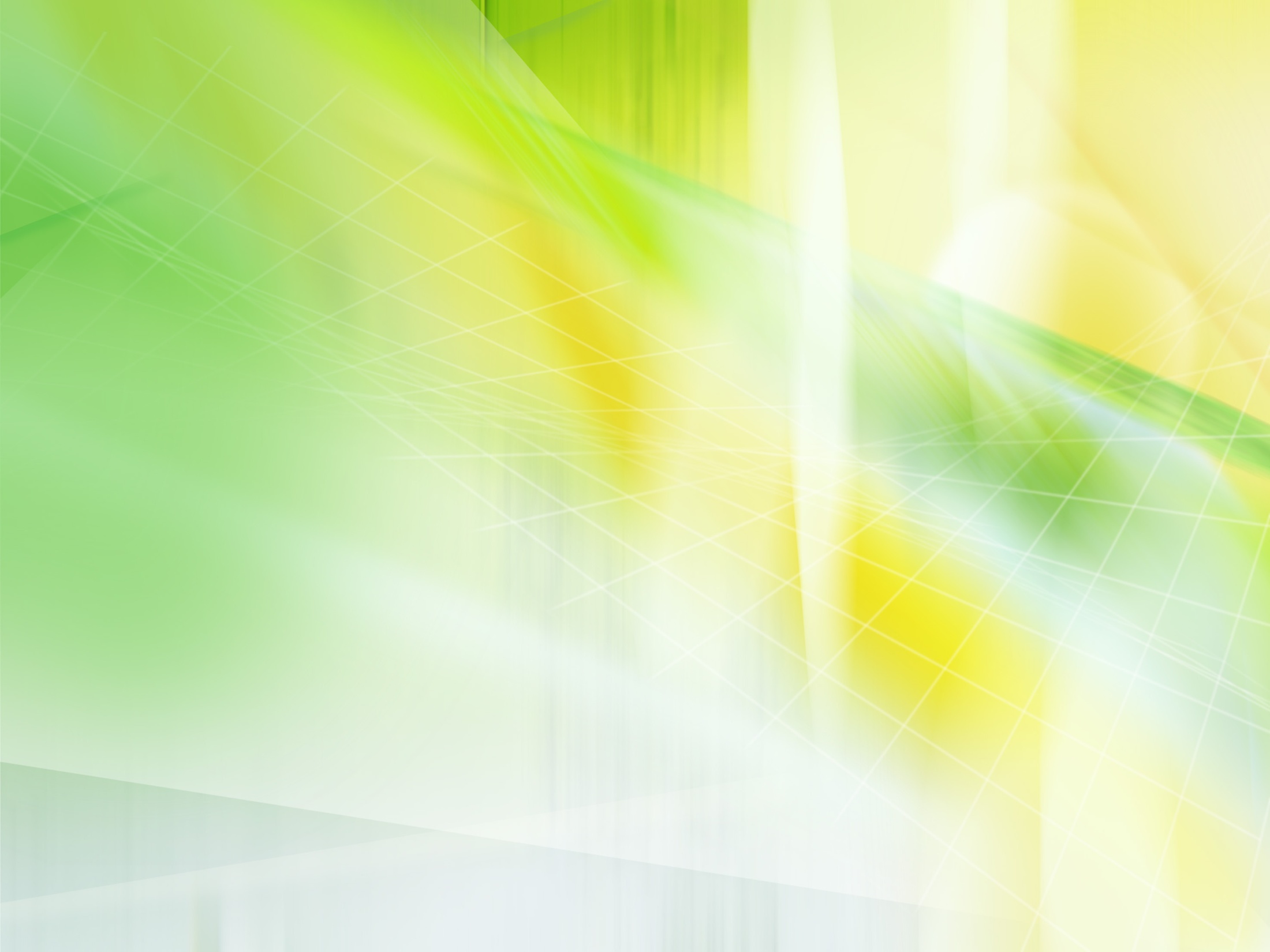 Основою планування на сьогоднійшній день  є  програма розвитку дитини дошкільного віку «Українське дошкілля»,
 яка висуває перед педагогами конкретні завдання щодо формування 
ососбистості дошкільника
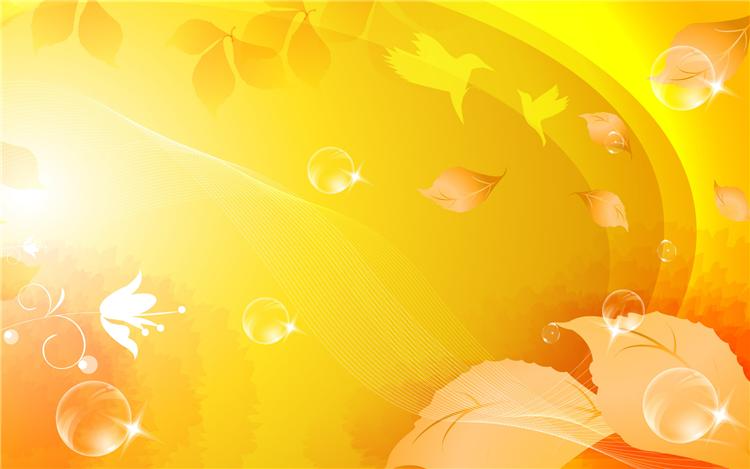 В ході планування педагогічного процесу важливо врахувати основні пріоритети подальшого розвитку та оптимізації дошкільної освіти:
впровадження особистісно орієнтованої моделі виховання; 
гуманізація освітньо-виховного процесу;
орієнтація на активне проходження дитиною кожного вікового періоду дошкільного дитинства; 
впровадження інноваційних освітніх технологій;
інтегрований підхід до організації та змісту освіти; 
забезпечення наступності між дошкільною і початковою ланками безперервної освіти;
взаємодія суспільного і родинного виховання
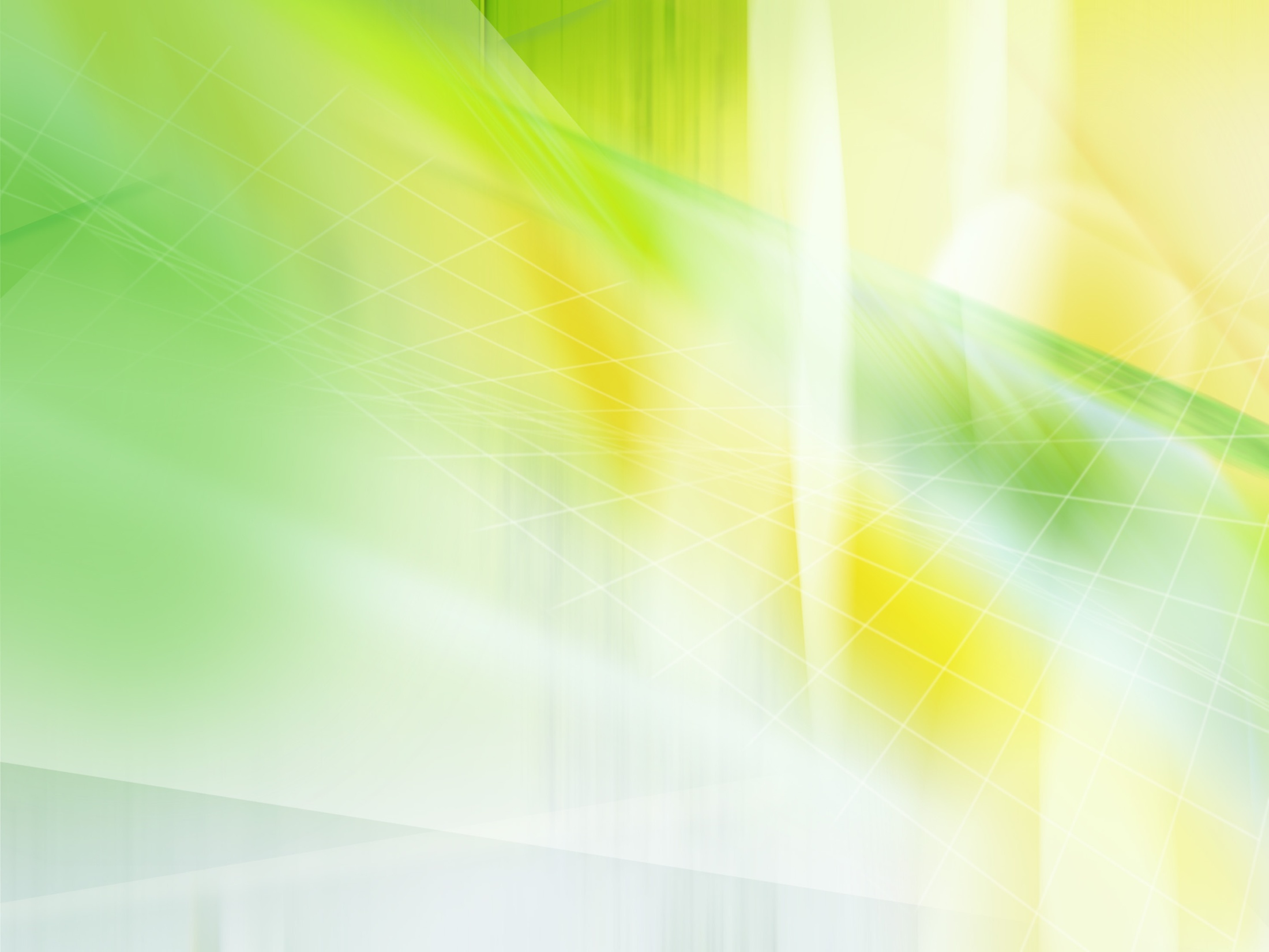 В основу планування освітнього процесу покладені такі принципи: 

 науковості
 актуальності
 свободи вибору
 цілісності та логічності, перспективності
 наступності
 систематичності
 повторності 
 концентричності та достатності змісту 
 реальності заходів
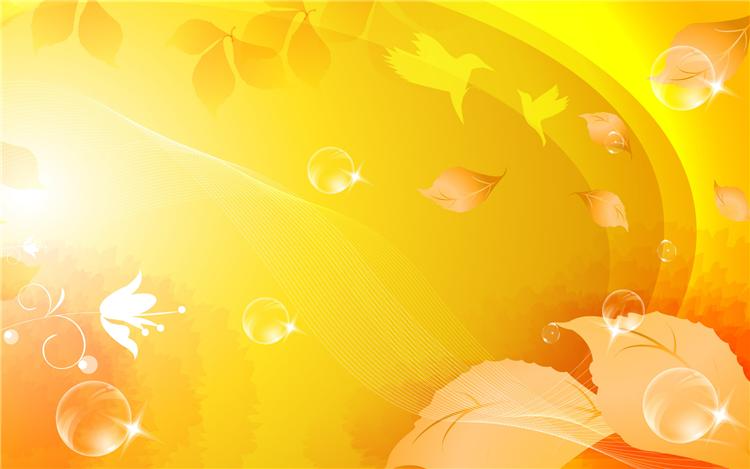 Під час складання плану необхідно враховувати
віковий склад групи дітей;

рівень розвитку дітей;

оволодіння знаннями, навичками, вміннями;

умови дошкільного закладу;

напрями роботи колективу, тощо
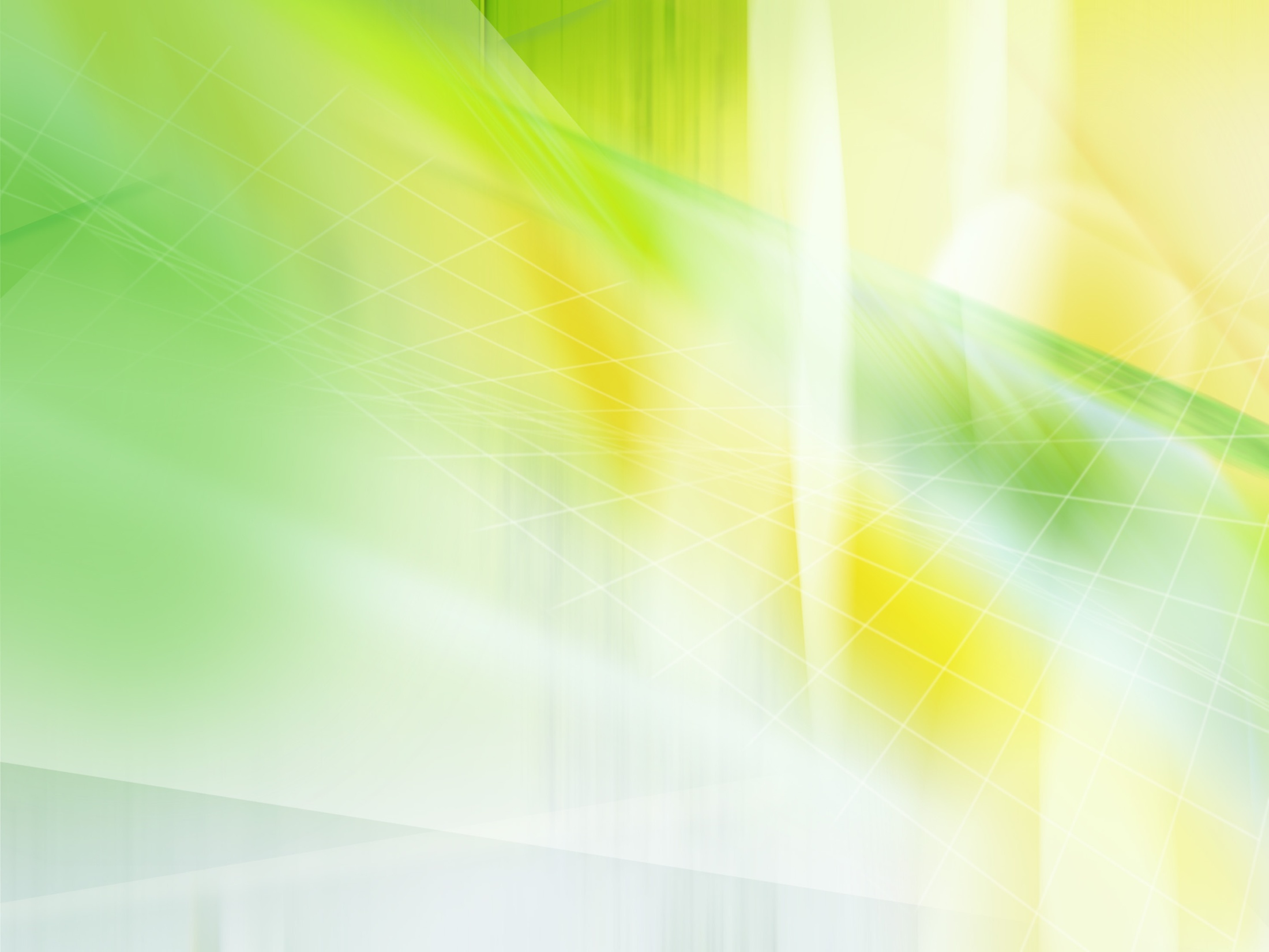 План 
має бути календаризованим
- він має чітко передавати зміст роботи з дітьми упродовж дня;
 
в ньому вказується, в яких  видах діяльності, на яких заняттях,  які моменти життя дітей буде
здійснюватись та чи інша робота
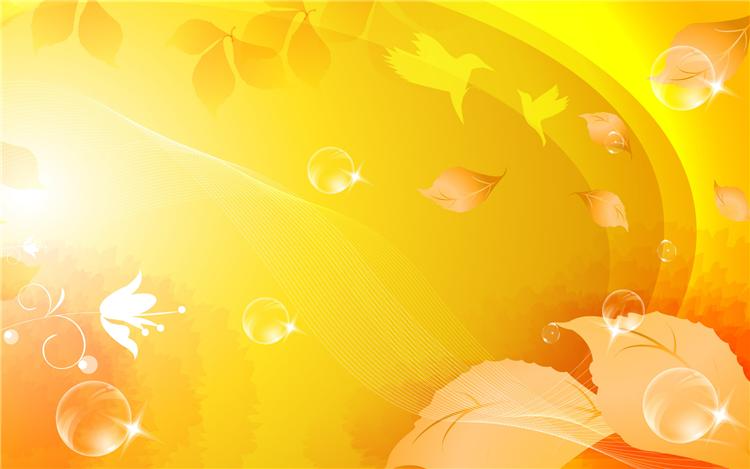 Форма 
планування може бути різною
для педагога –початківця;

для педагога – спеціаліста;

для педагога вищої кваліфікаційної   
   категорії.
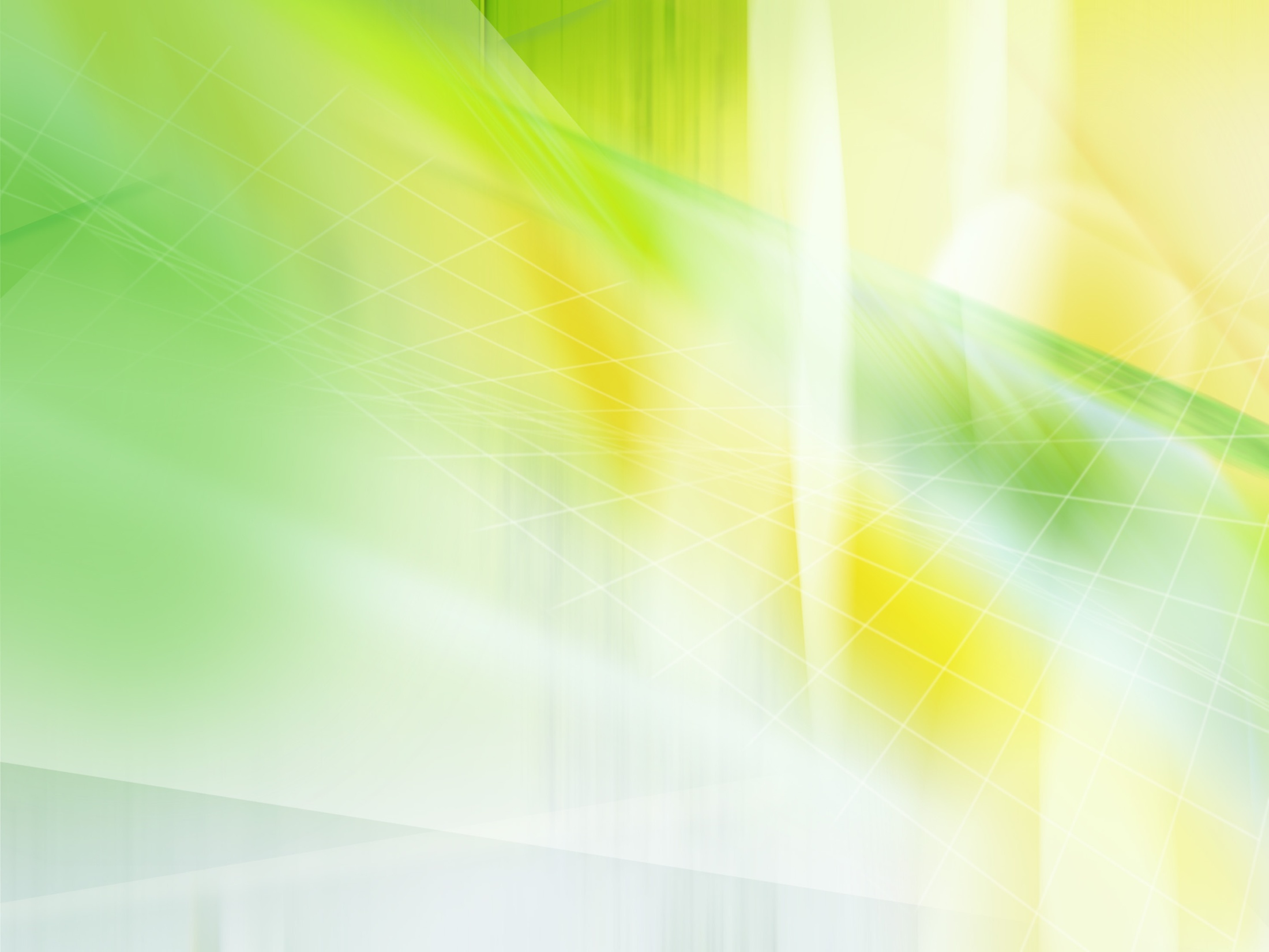 Форма   планування
 затверджується педагогічною радою дошкільного закладу для кожного
працівника, враховуючи досвід його роботи, обізнаність з вимогами програми та здатність працювати за нею. 

   Занотовується в протокол 
(із вказівкою прізвища педагога і форми планування спрощеної чи поширеної)
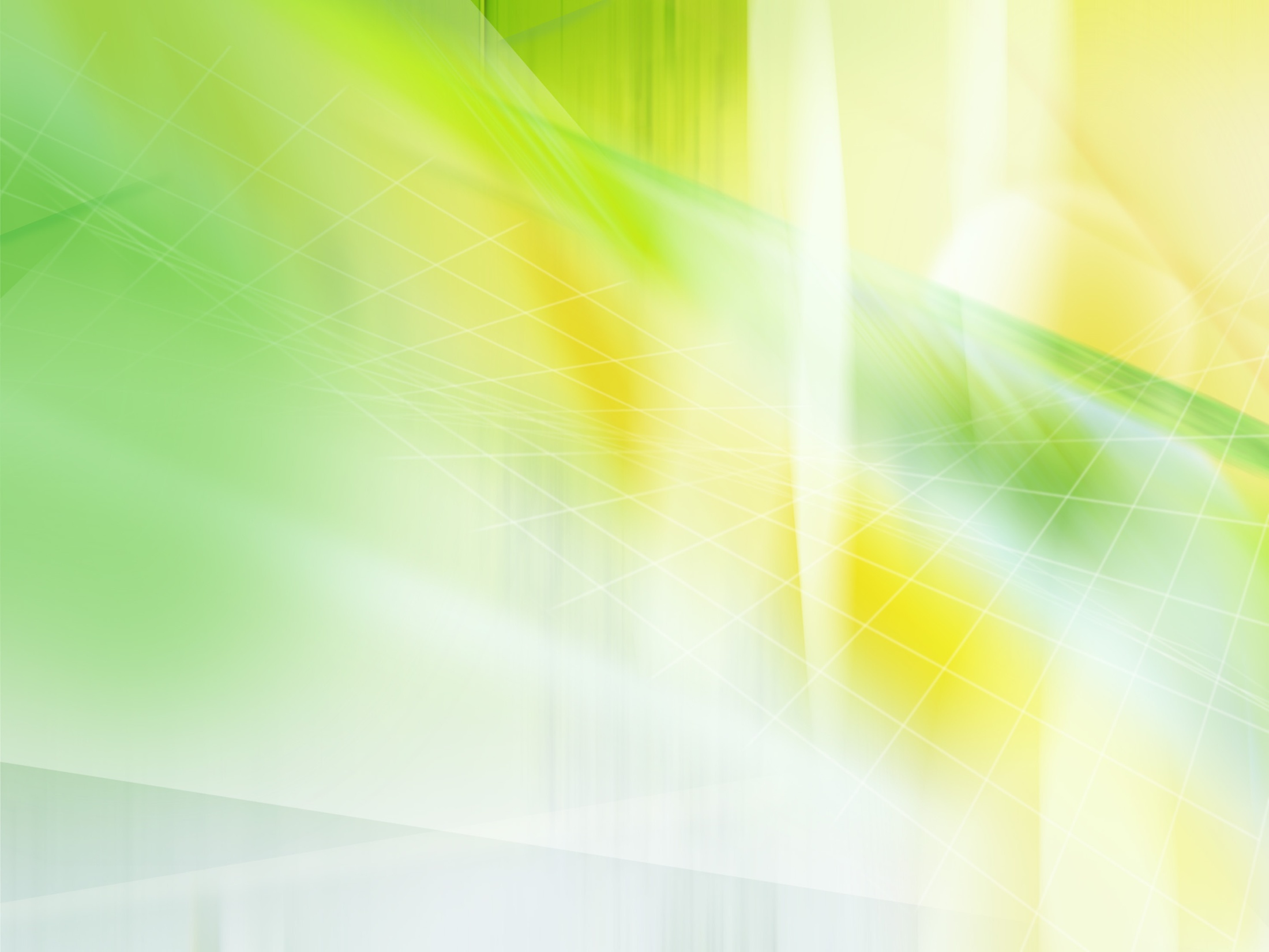 Моделі планування : 
за видами діяльності ;
за лініями розвитку;
за сферами життєдіяльності;
за інтегрованими блоками;
за режимними моментами
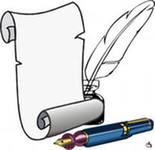 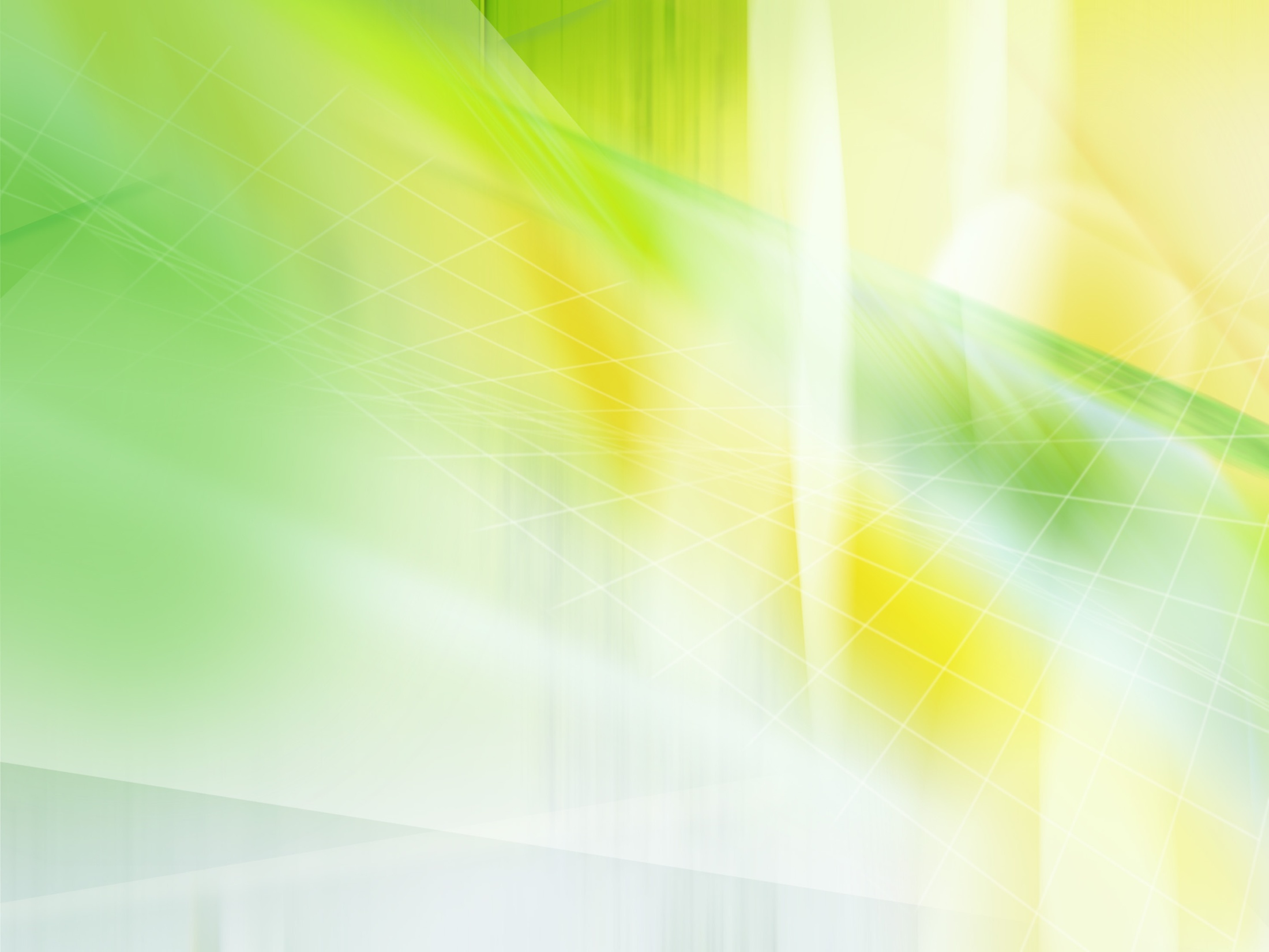 Схема планування за режимними моментами
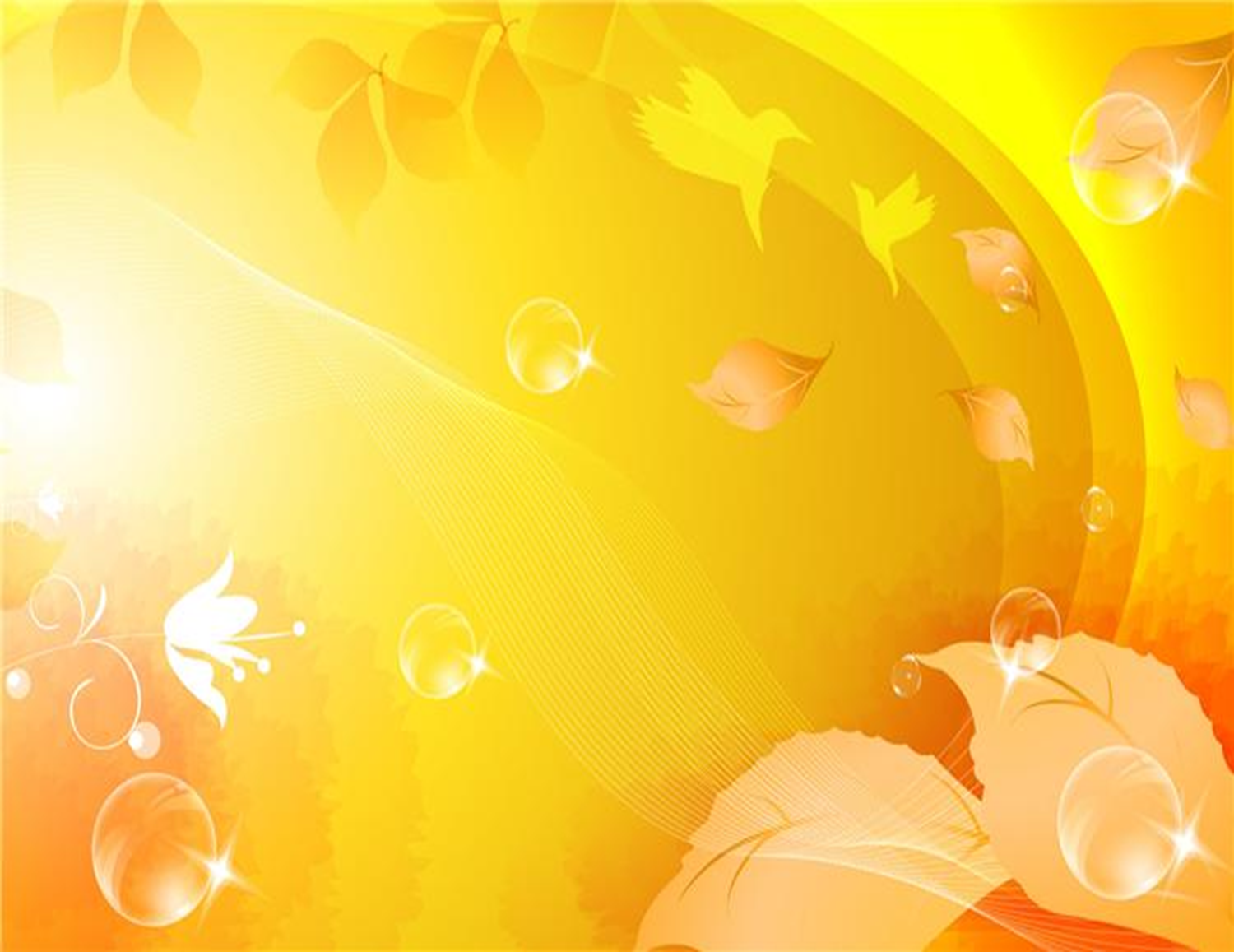 Ранок
- бесіди, спостереження ;
- Ігри (с/р, дидактичні, рухливі тощо)
- індивідуальна робота з дітьми;
артикуляційна гімнастика;
-пальчикова гімнастика;
- рухова діяльність;
- валеологічна хвилинка;
- пошуково-дослідницька робота;
- робота з батьками;
- ранкові зустрічі
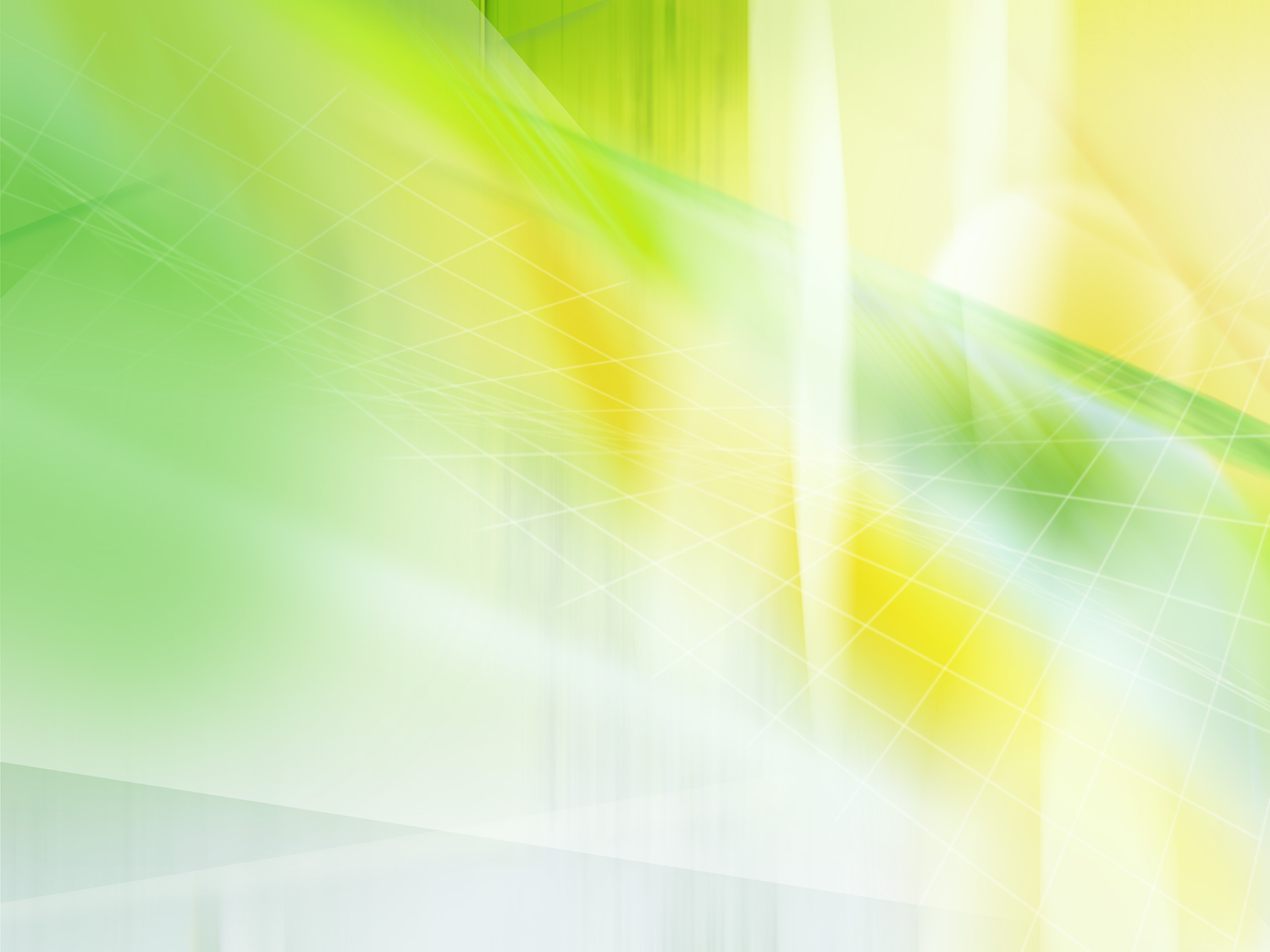 Спеціально організована діяльність
Фізичний розвиток;
Пізнавальний  розвиток ( логіко – математичного змісту, ознайомлення з природою та довкіллям)
Мовленнєвий розвиток (лексика, граматика, зв’язне мовлення, навчання грамоти)
Художньо - естетичний розвиток (художньо-мовленнєва діяльність, образотворча діяльність, конструювання, музична діяльність)
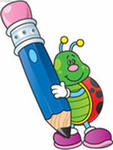 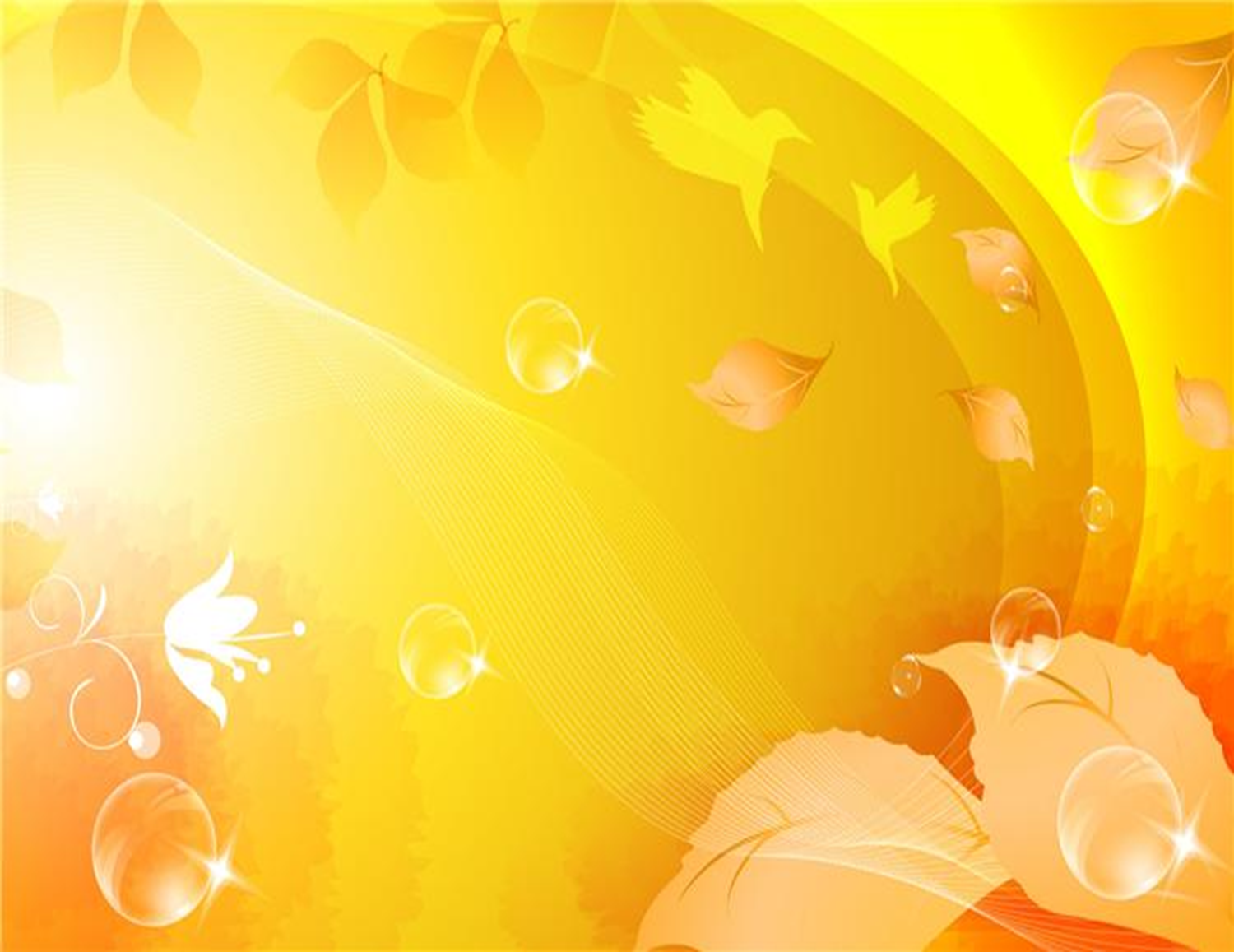 І прогулянка
бесіди, спостереження;
рухливі ігри;
фізичний розвиток на повітрі;
праця;
індивідуальна робота з різних напрямків розвитку;
пошуково-дослідницька діяльність;
самостійна рухова діяльність дітей тощо
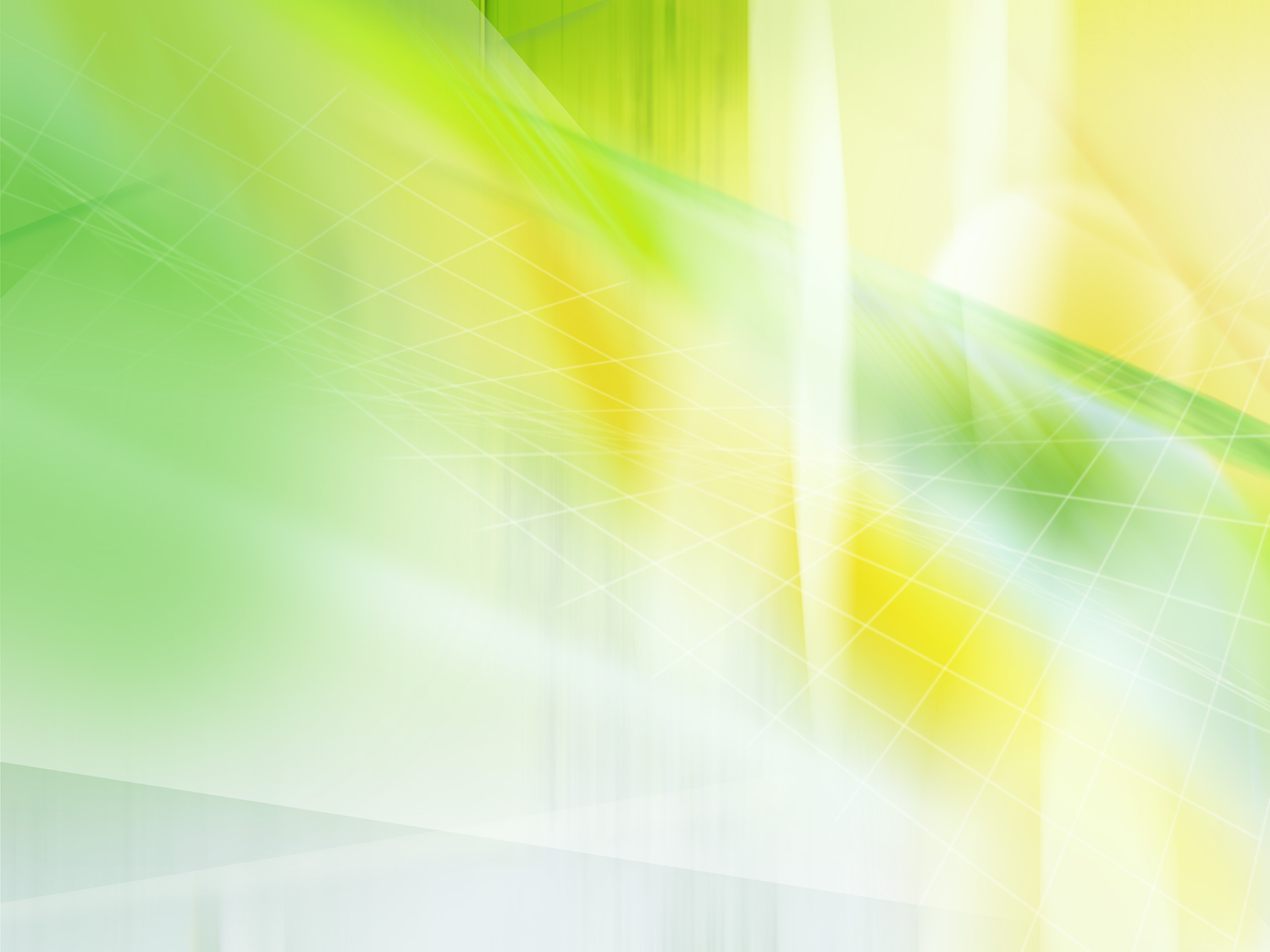 ІІ половина дня
пізнавала година (під час якої дитині, пропонують   дидактичні ігри та вправи з  завданнями,за допомогою яких закріплюються набуті навички);
різні види праці;
СХД (образотворча, художньо – мовленнєва,музична, театралізована);
розваги;
ігри драматизації;
інсценівки;
концерти;
сюжетно – рольові ігри;
пропедевтика.
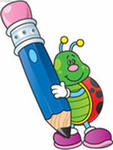 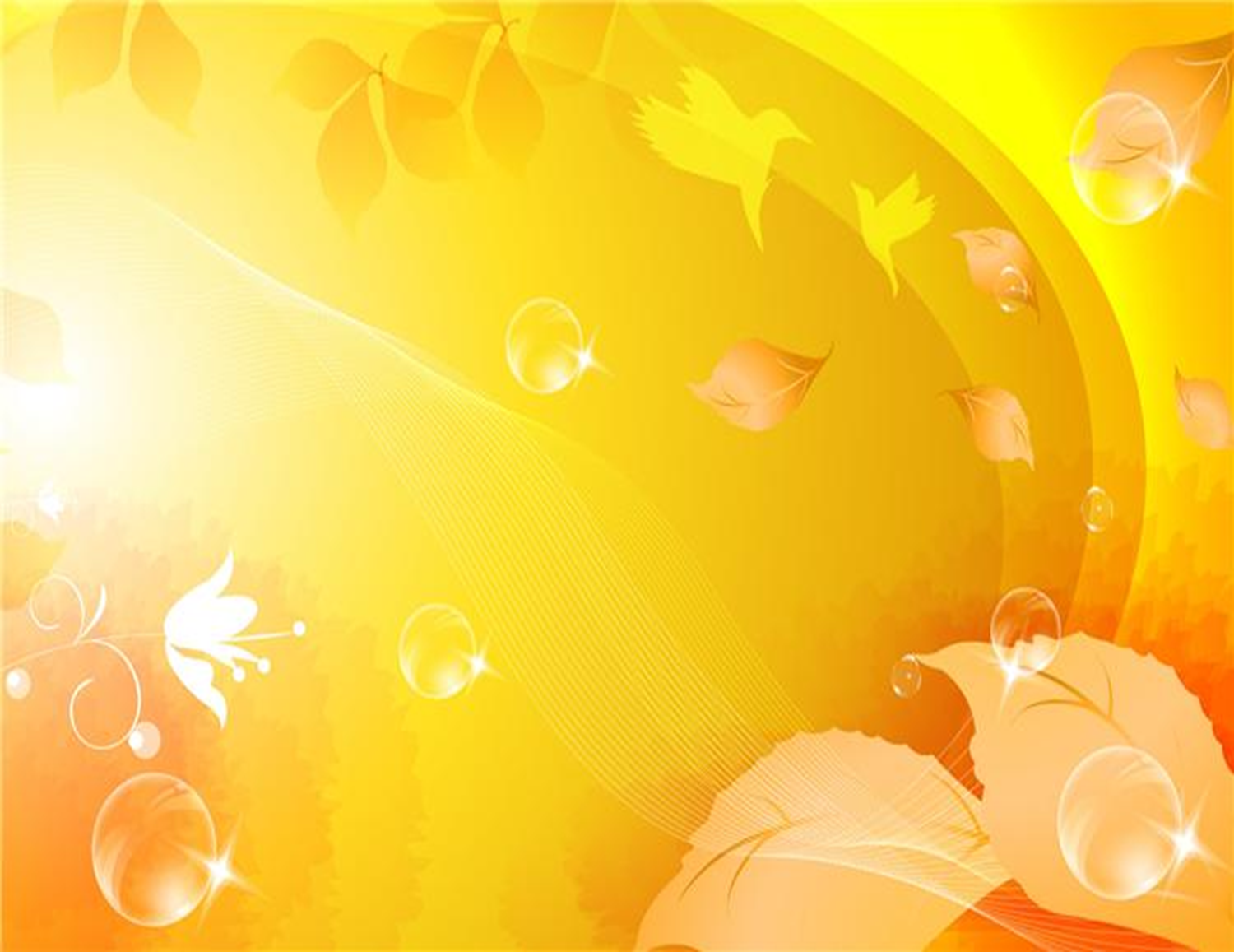 ІІ прогулянка
-  бесіди, спостереження;
-  ігри;
-  індивідуальна робота з дітьми;
-  самостійна рухова діяльність;
-  праця;
-  індивідуальна робота з  батьками.
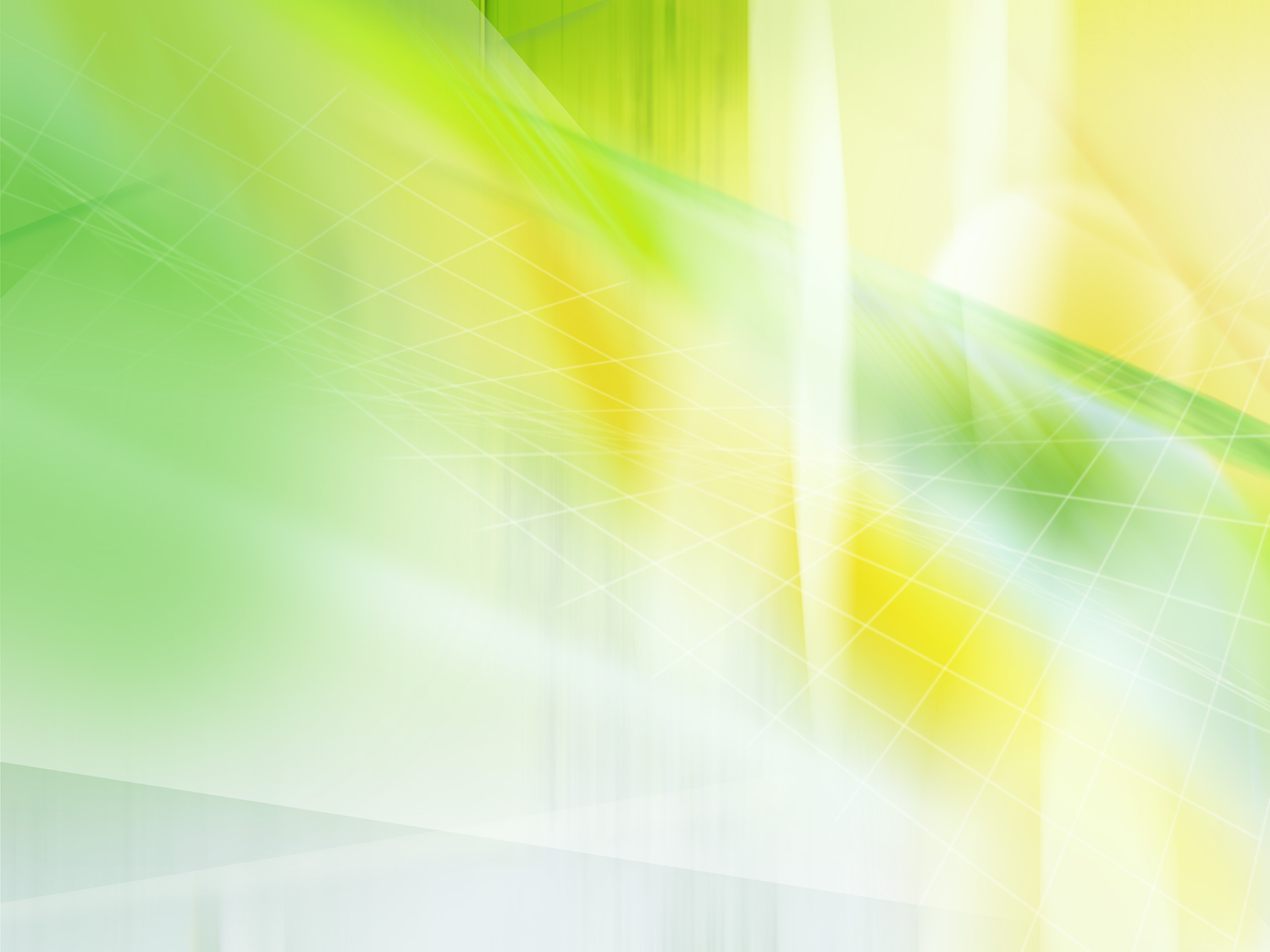 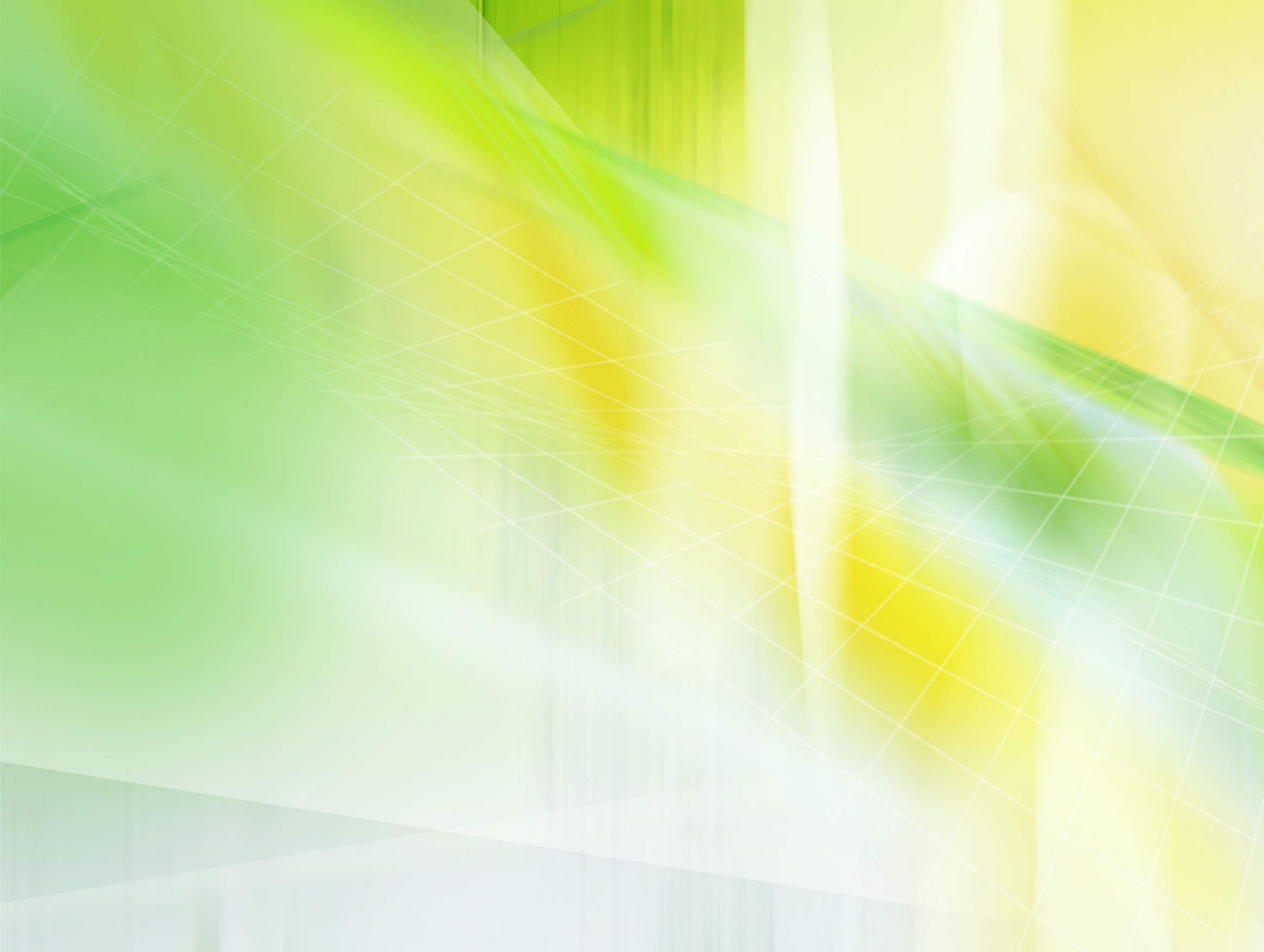 ОРІЄНТОВНИЙ ПЕРЕЛІК ФОРМ РОБОТИ ЗА ЛІНІЯМИ  РОЗВИТКУ
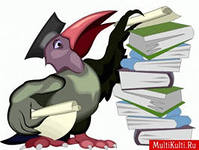 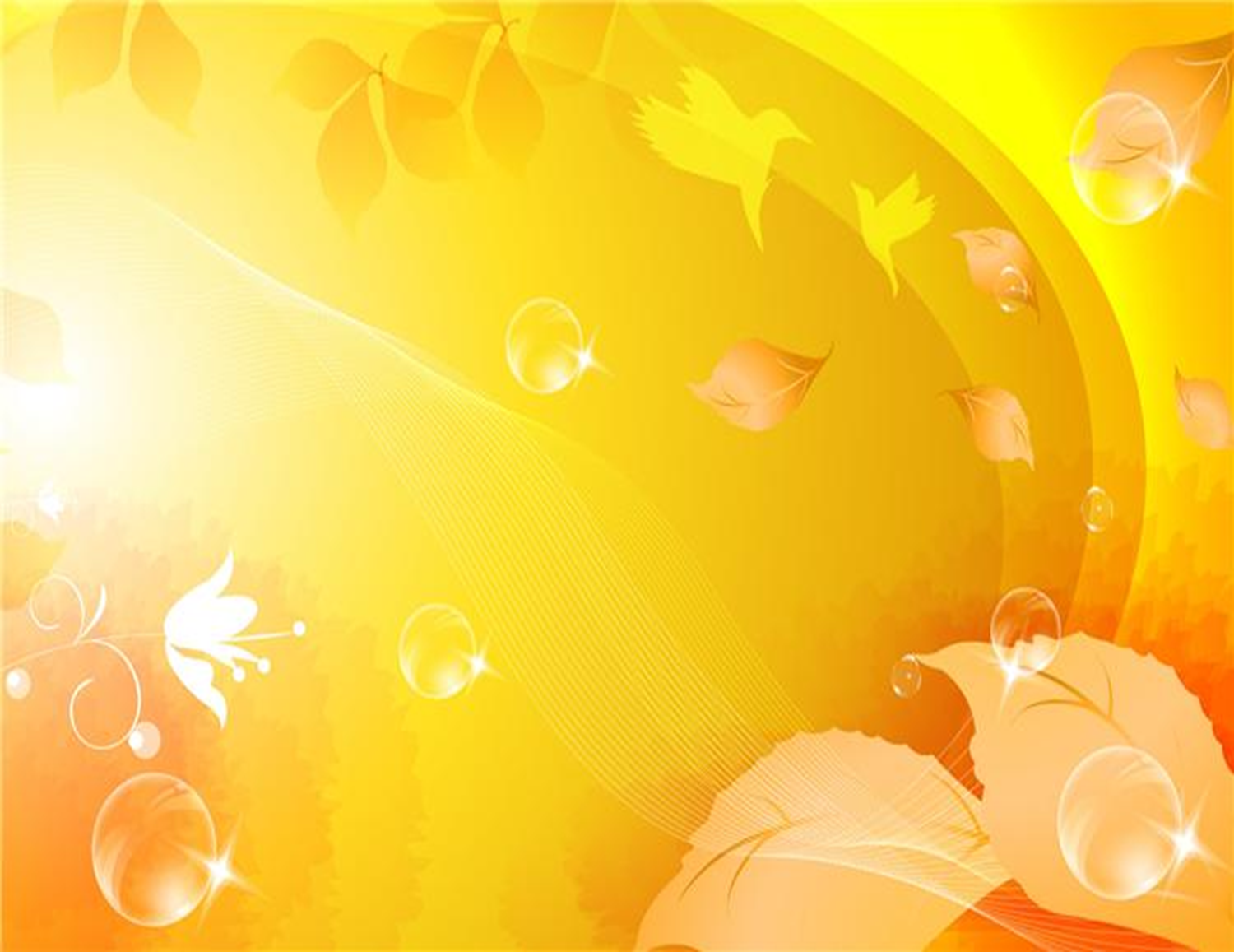 Лінія розвитку – фізичний розвиток
Форма активності –фізична
(вправність, конструктивність, продуктивність, витривалість дій, пов’язана зі станом здоров’я, руховою активністю, будовою тіла, зовнішністю, роботою організму, м’язовою та предметно-практичною активністю
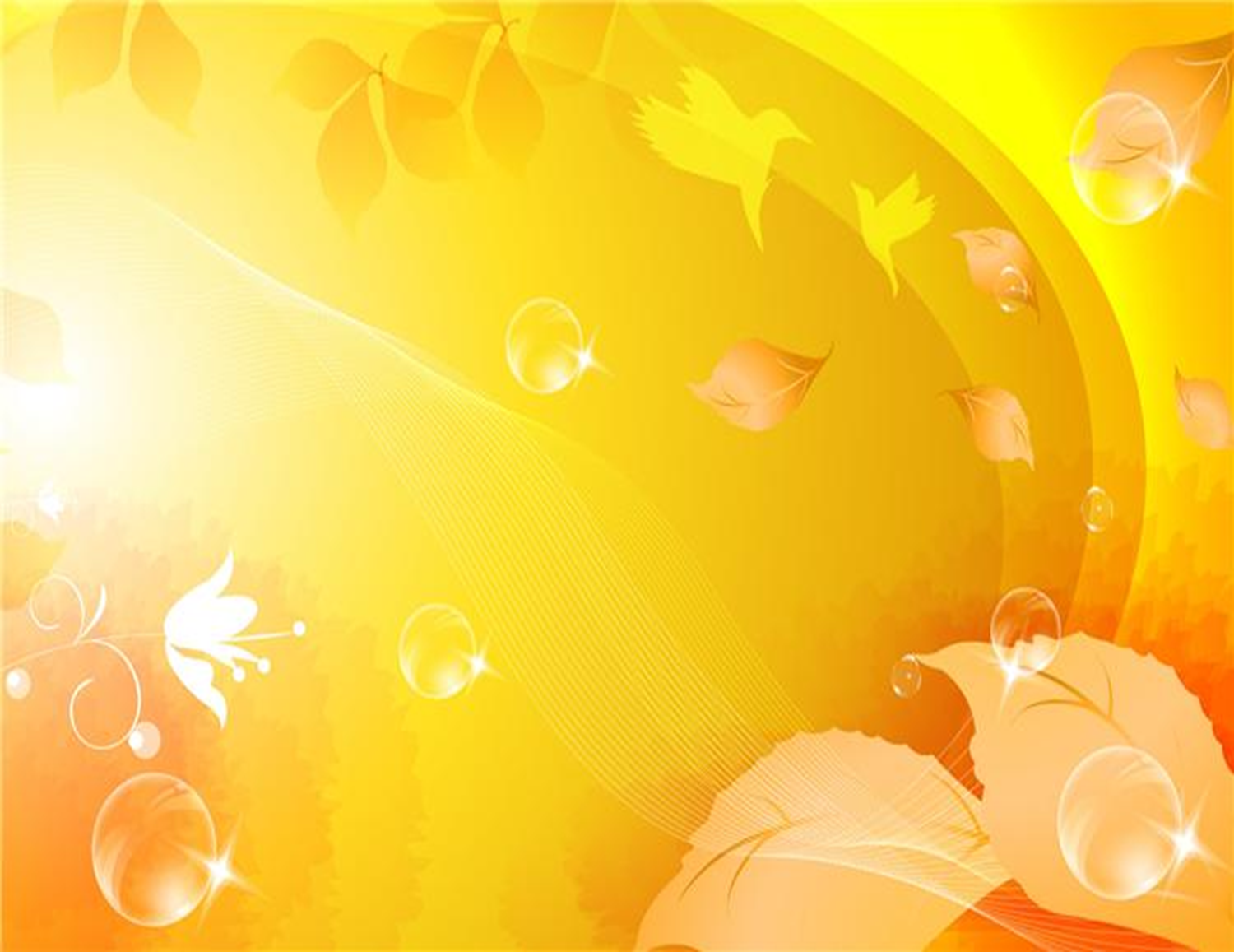 Фізичний розвиток
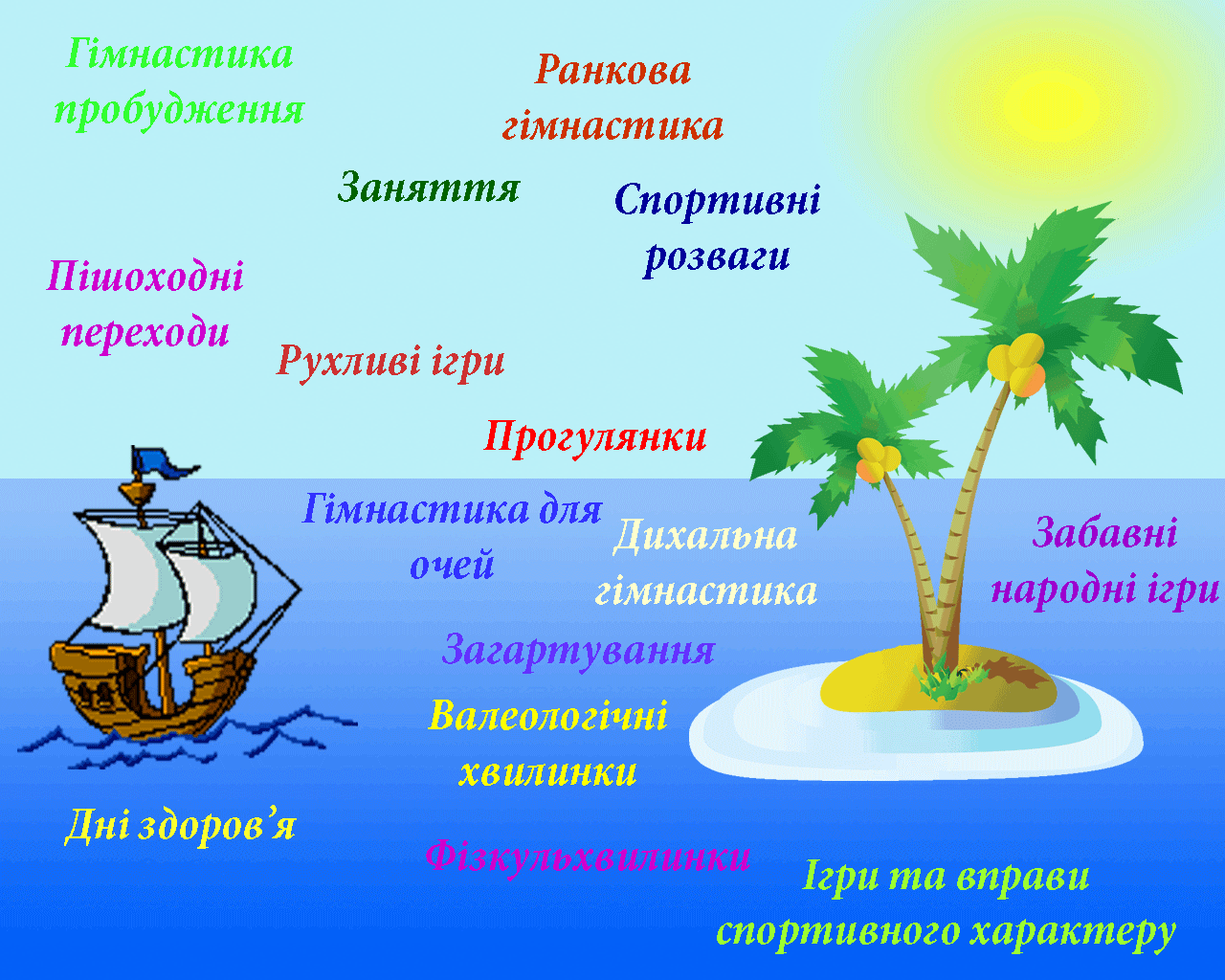 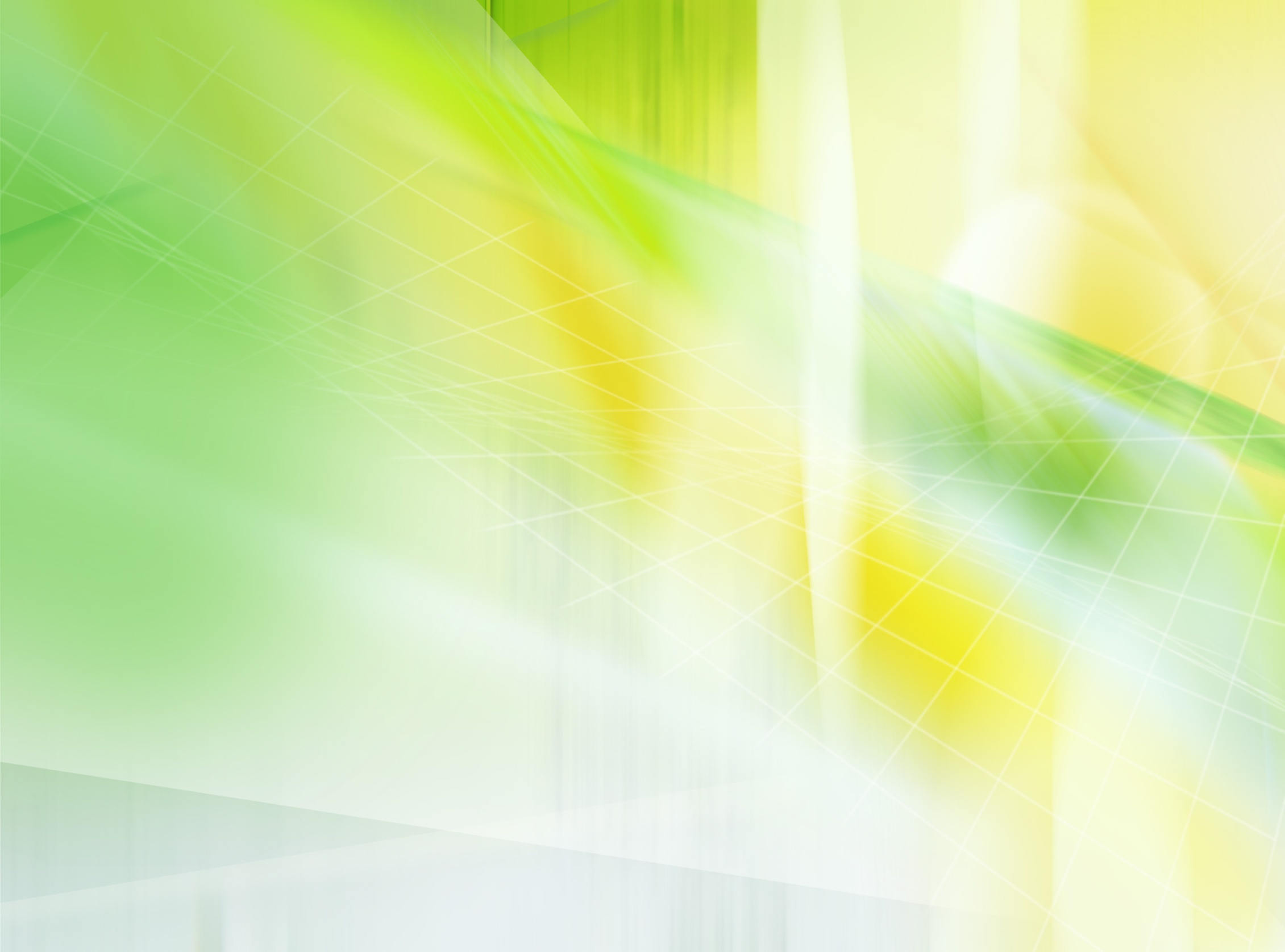 Лінія розвитку - соціально-моральний розвиток
Форма активності – соціально-моральна
(суспільні відносини, спільна діяльність, міжособистісні взаємини, вектор виміру яких – відповідність нормам моралі. пов’язана з входженням дитини  у соціум, з оволодінням соціально прийнятними і схвалюваними формами поведінки та діяльності, засвоєнням моральних норм).
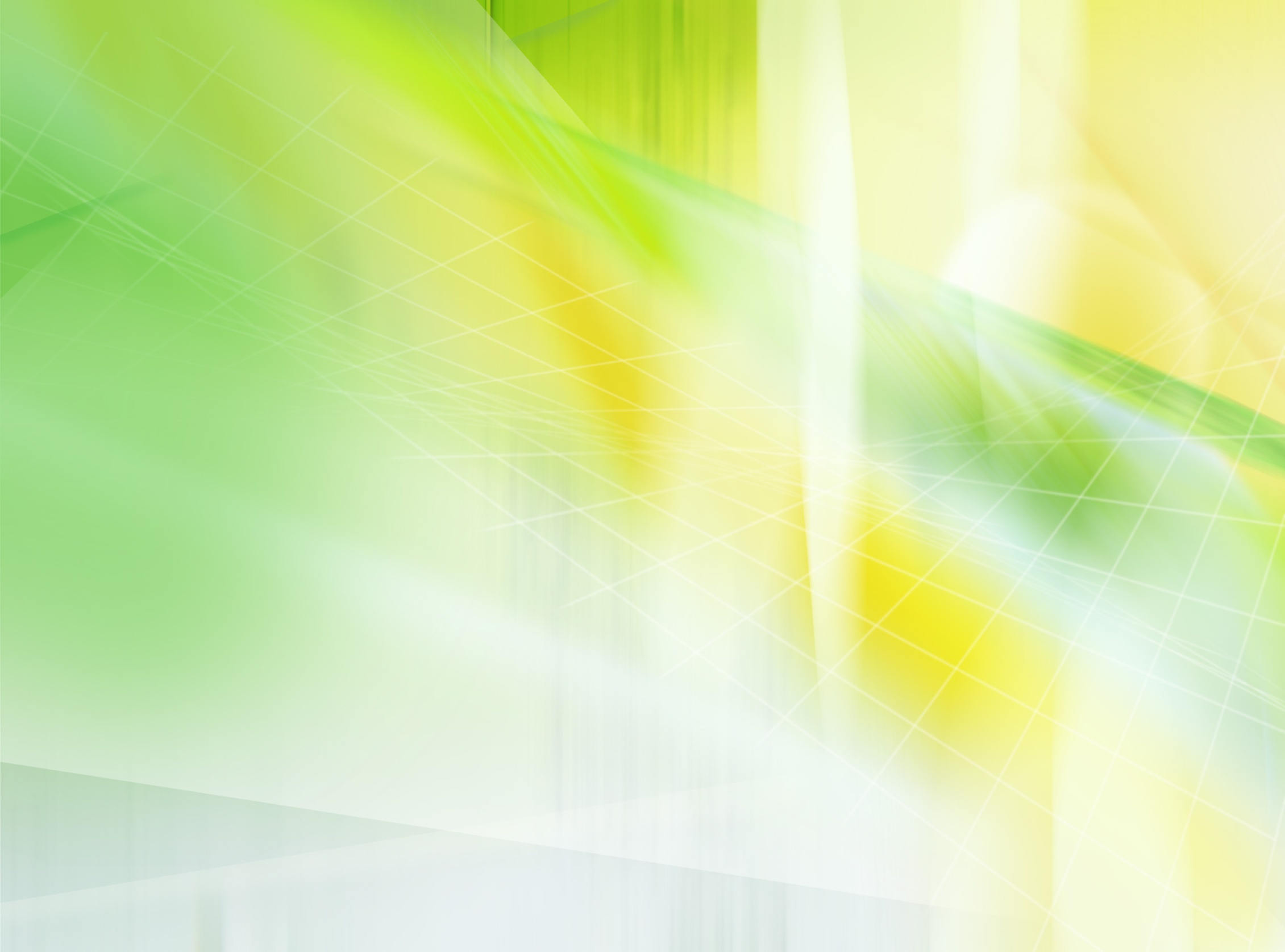 Соціально-моральний розвиток
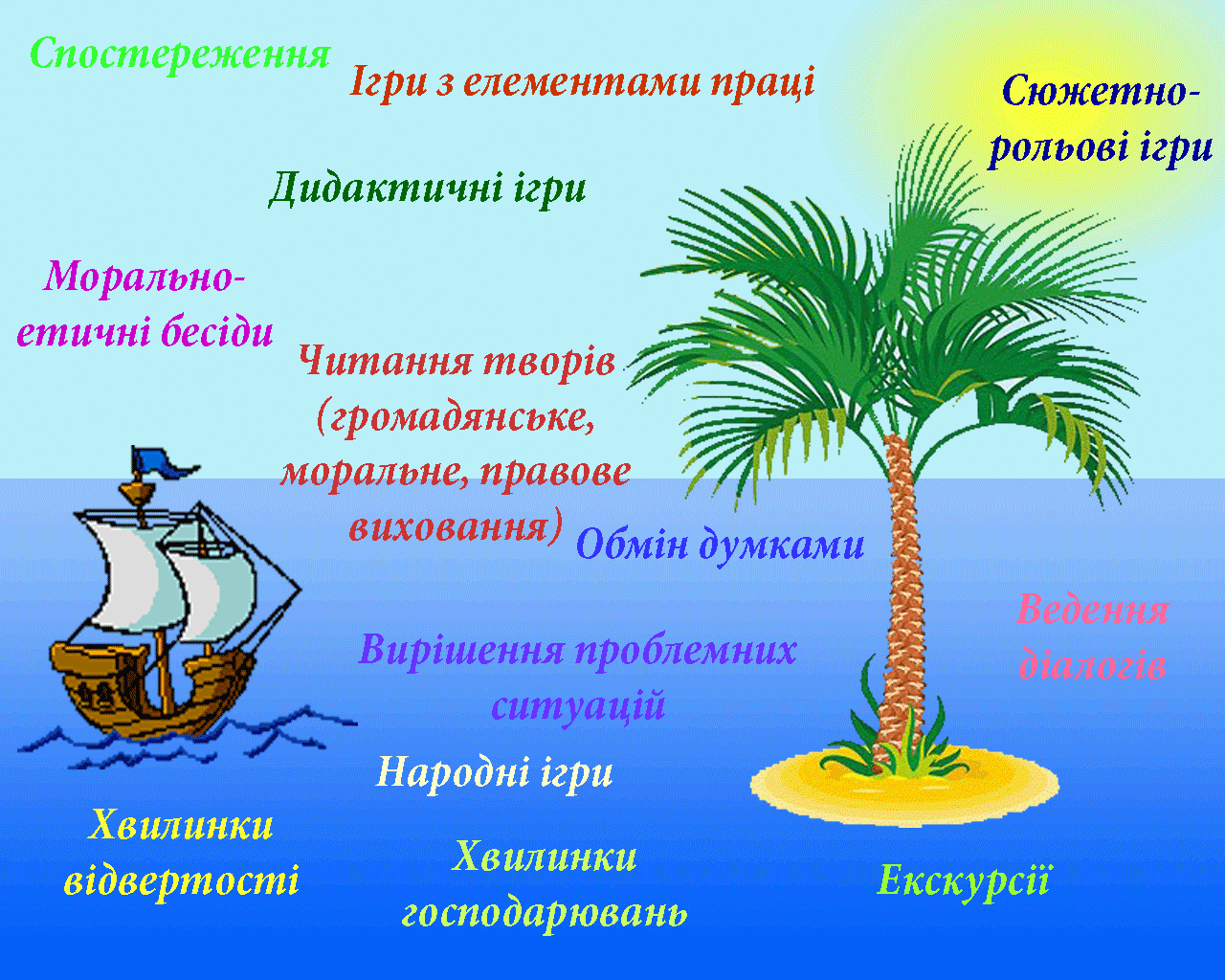 Лінія розвитку - емоційно-ціннісннісний розвиток
Форма активності –емоційно-ціннісна
(емоційне ставлення дитини до людей і подій, яке свідчить про її особисті орієнтації, інтереси, потреби, мотиви, переваги, вибори, бажання, незалежні від дорослого, пов’язані із системою потреб та інтересів дитини, з її вмінням приймати рішення, самовизначатися, надавати перевагу кому-небудь, чому-небудь, здійснювати самостійний вибір).
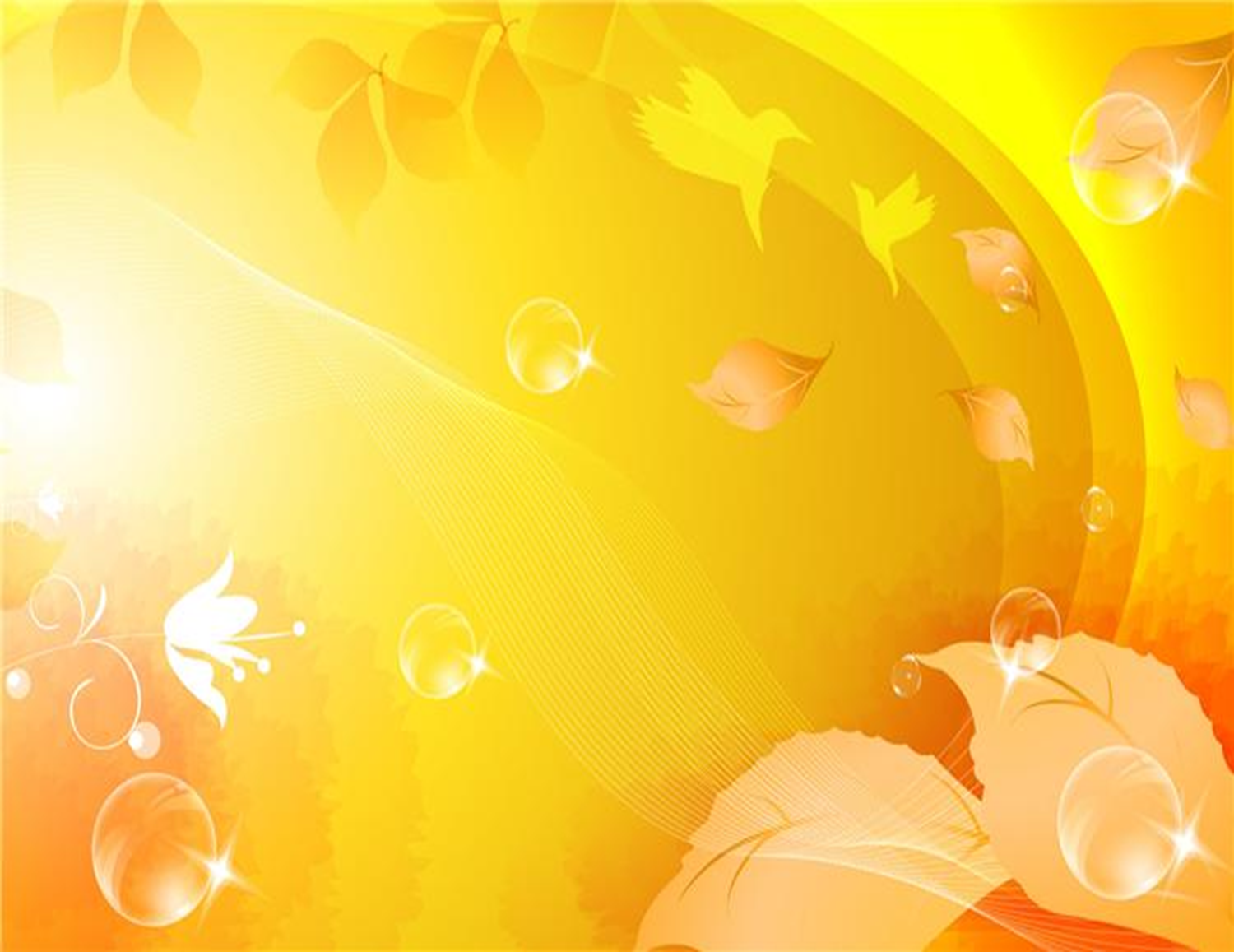 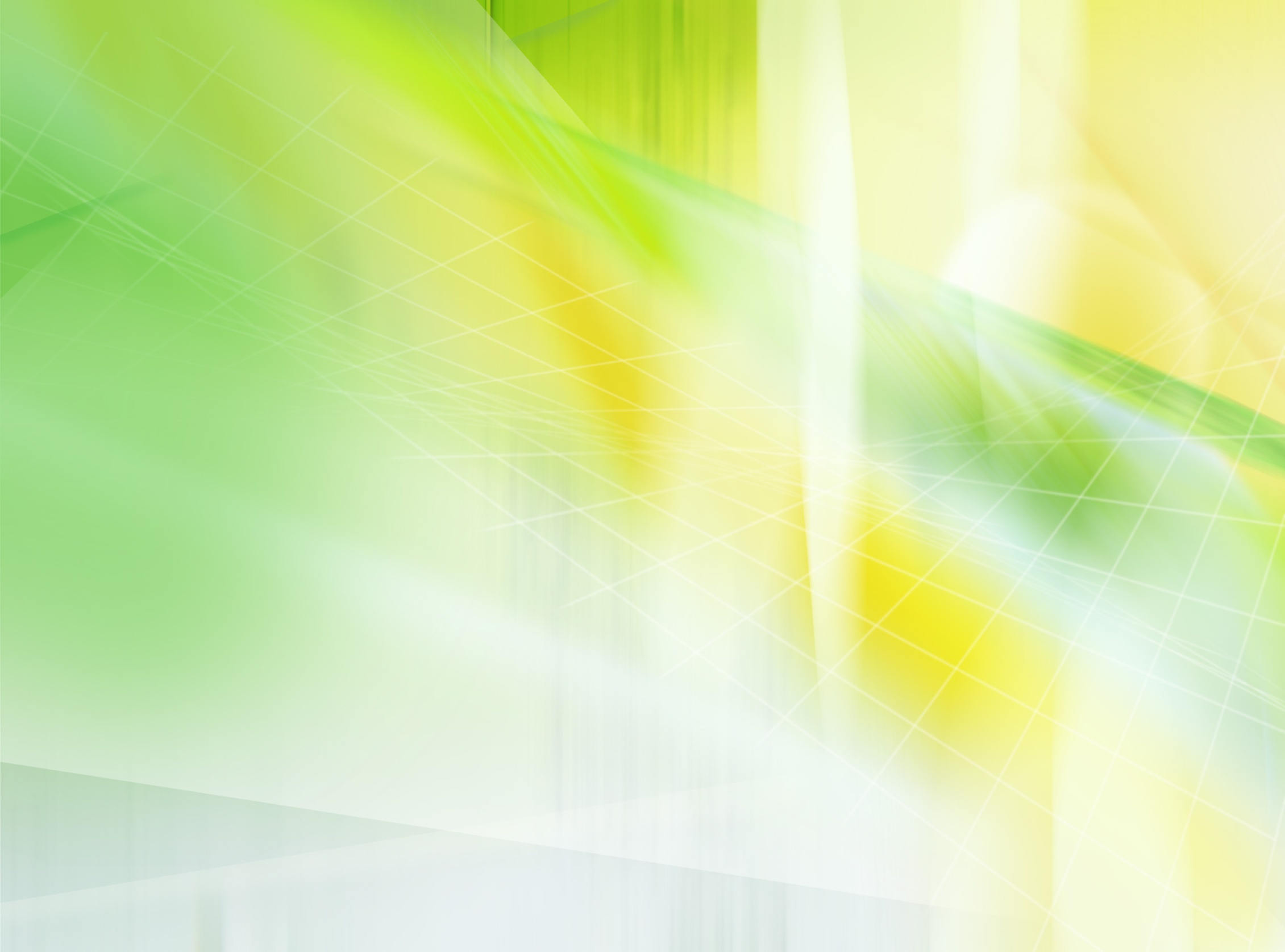 Емоційно-ціннісний розвиток
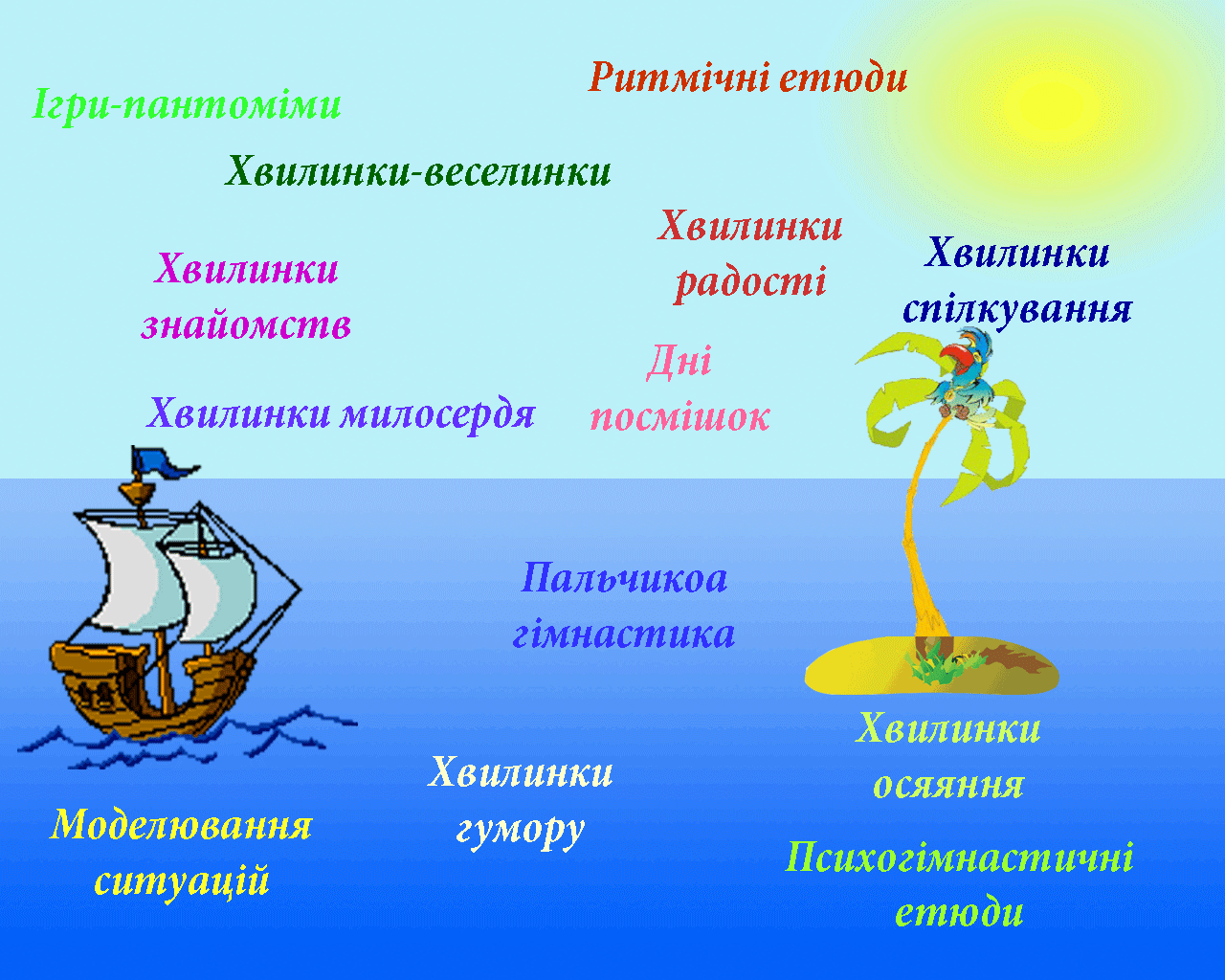 Лінія розвитку  - пізнавальний розвиток
Форма активності- пізнавальна
(прагнення отримати нову інформацію, встановити закономірності
 та залежності, засвоєння системи знань. пов’язана з відкриттям нового, раніше невідомого, з розв’язанням життєвих проблем, встановленням сутності явищ та причинно-наслідкових залежностей, з розширенням та поглибленням інформації).
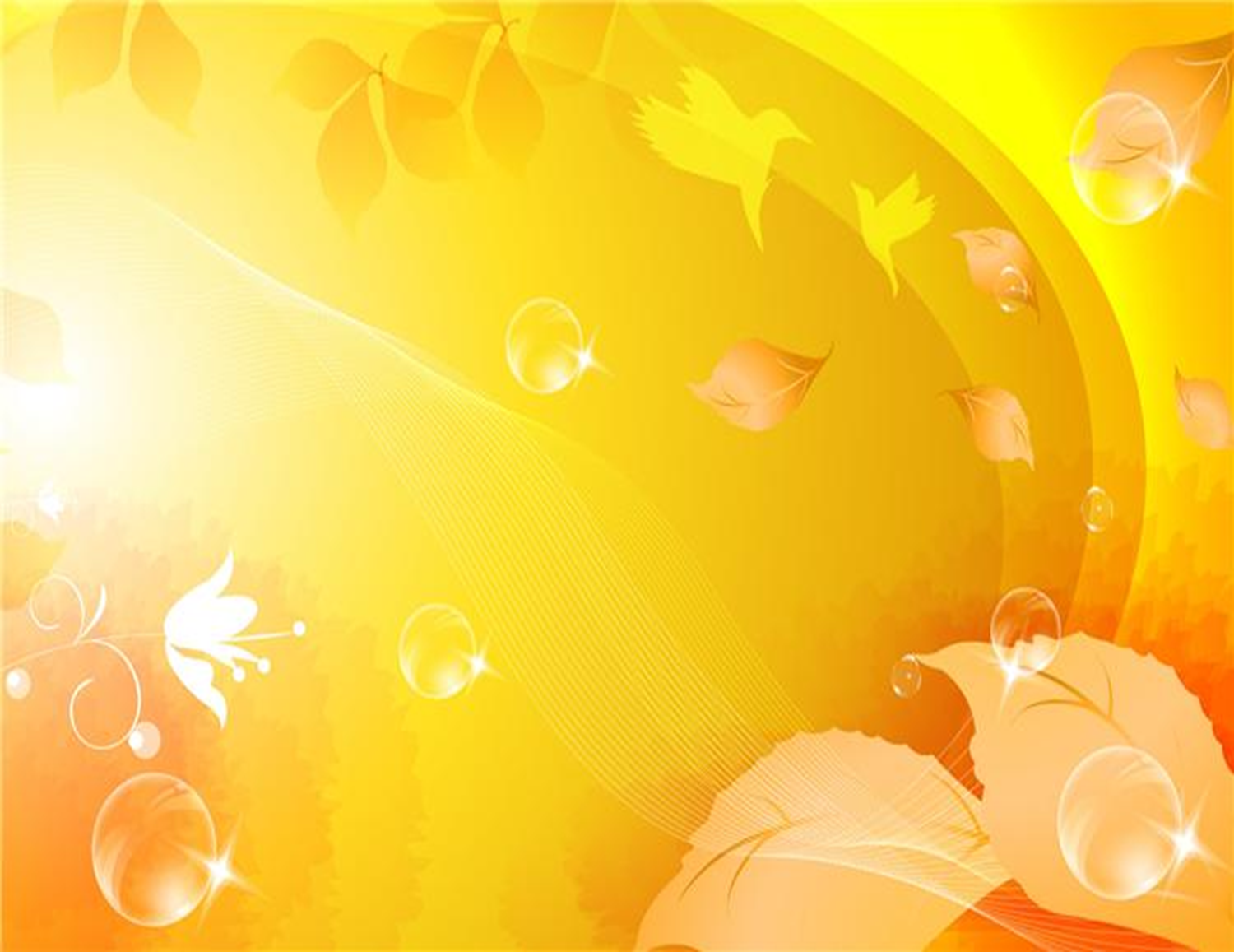 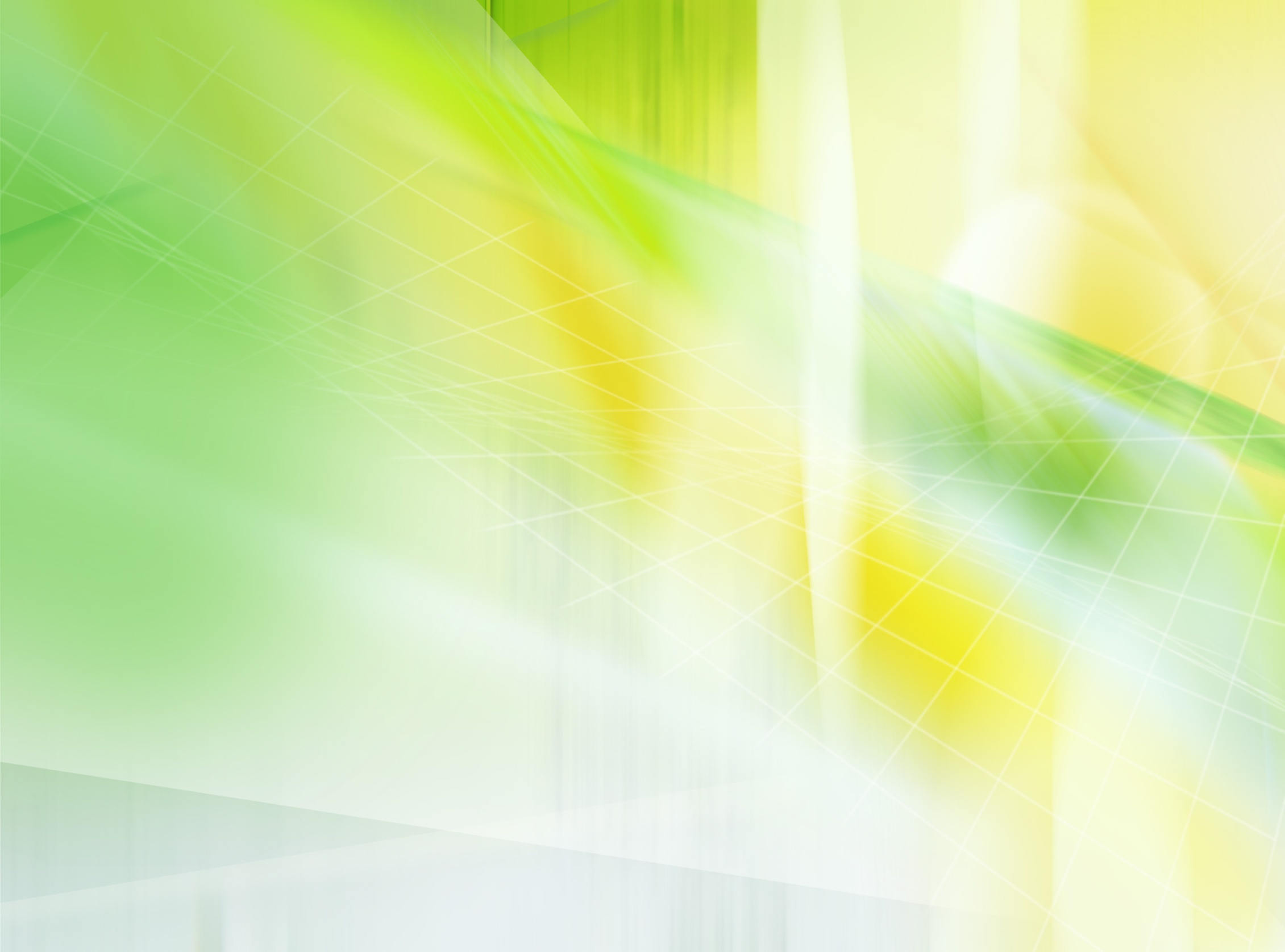 Пізнавальний розвиток
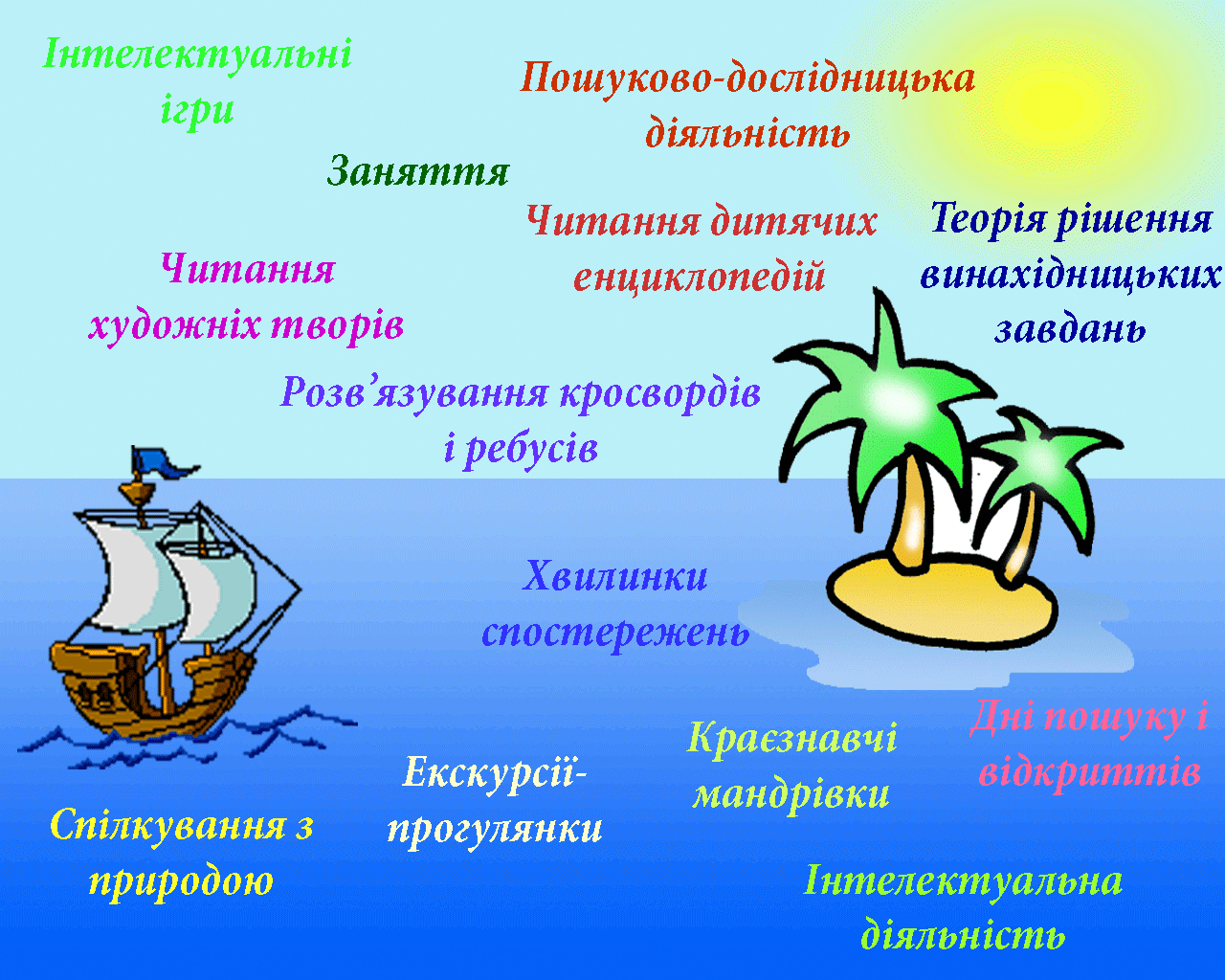 Лінія розвитку - мовленнєвий розвиток
Форма активності - мовленнєва 
(вербалізація думок, словесне їх оформлення, вдосконалення 
вміння розповідати, вести розмову, формулювати судження, 
повідомляти іншому інформацію, пов’язана з умінням встановлювати мовленнєву 
взаємодію, грамотно будувати й висловлювати свої думки, підтримувати діалог).
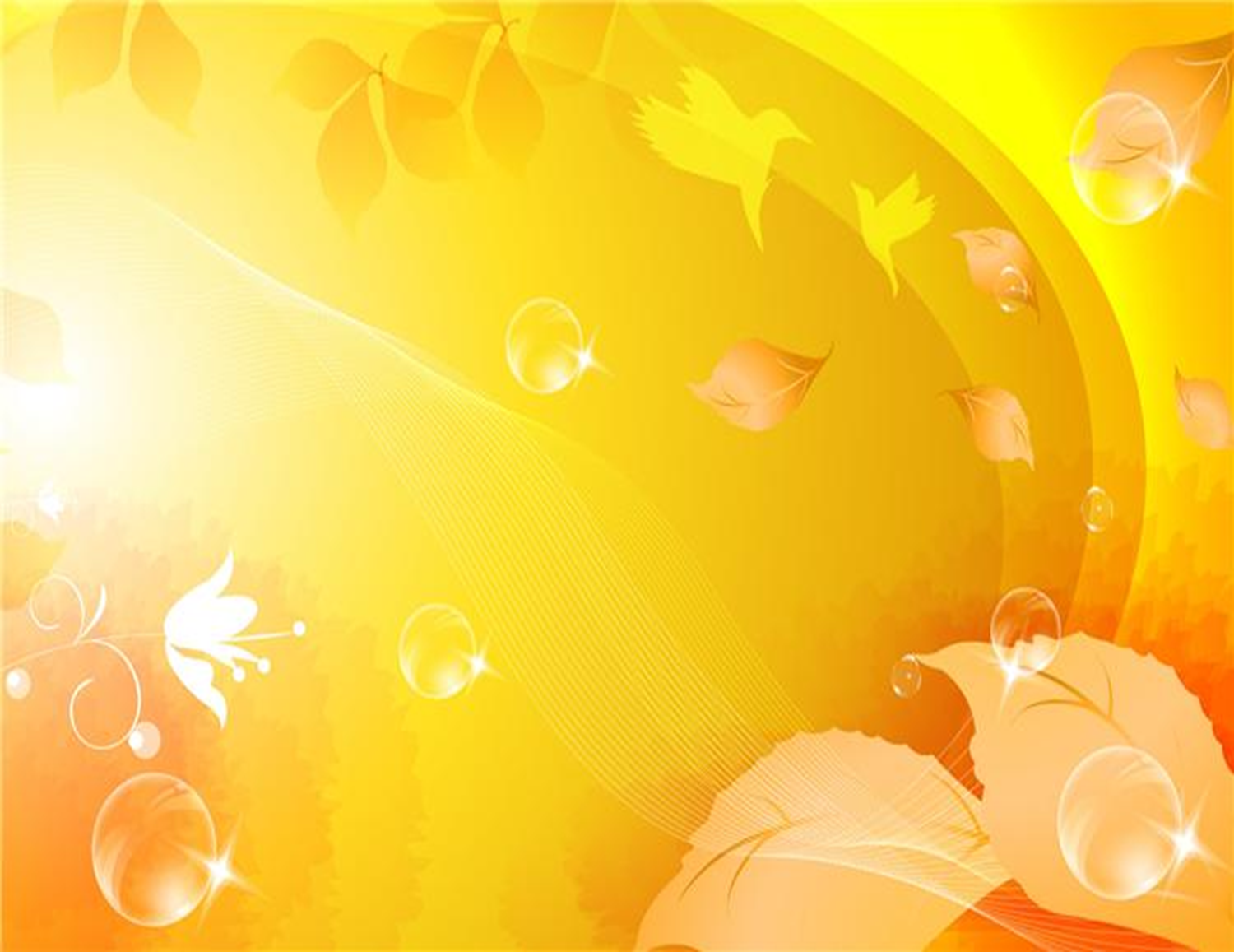 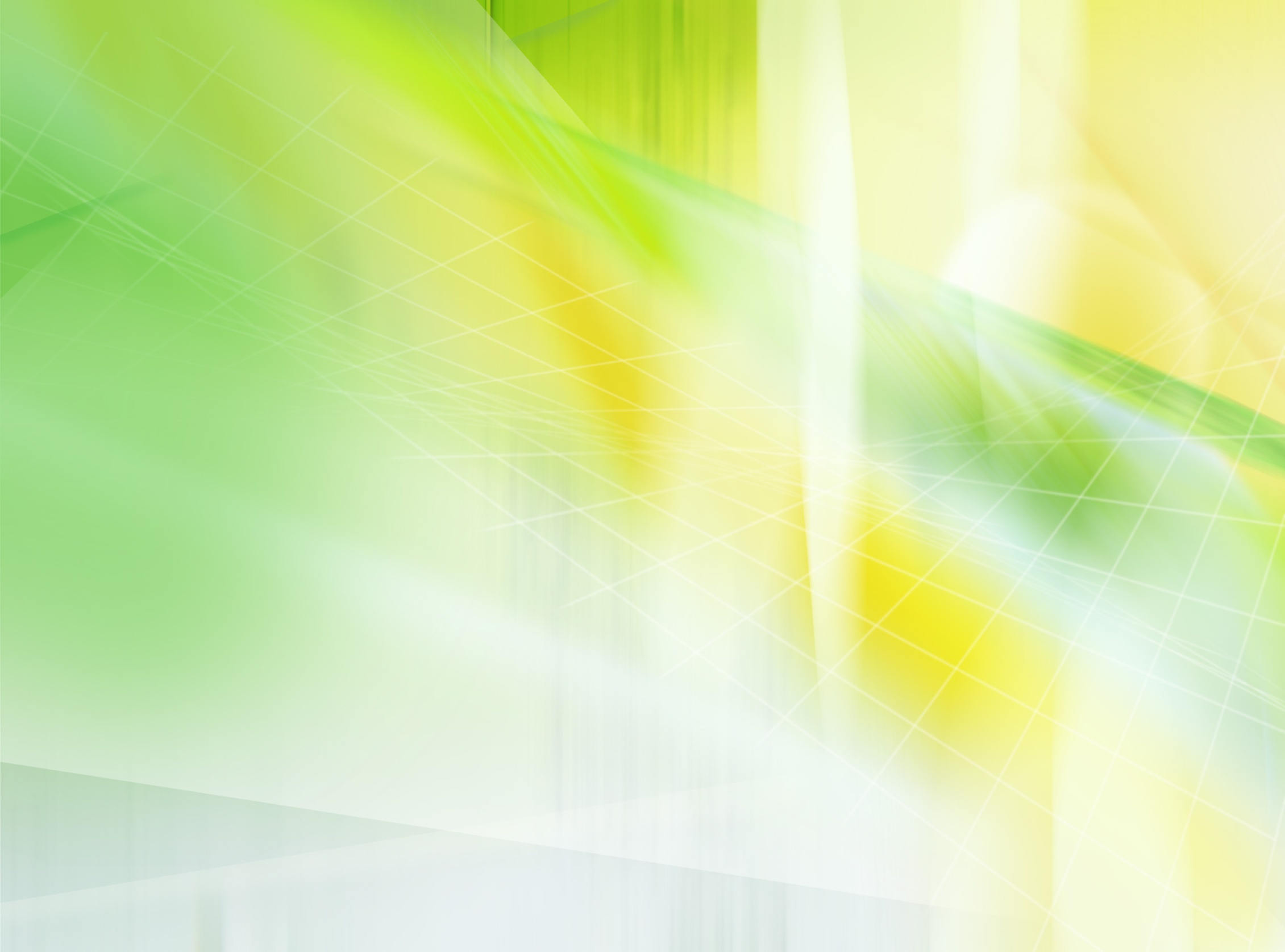 Мовленнєвий розвиток
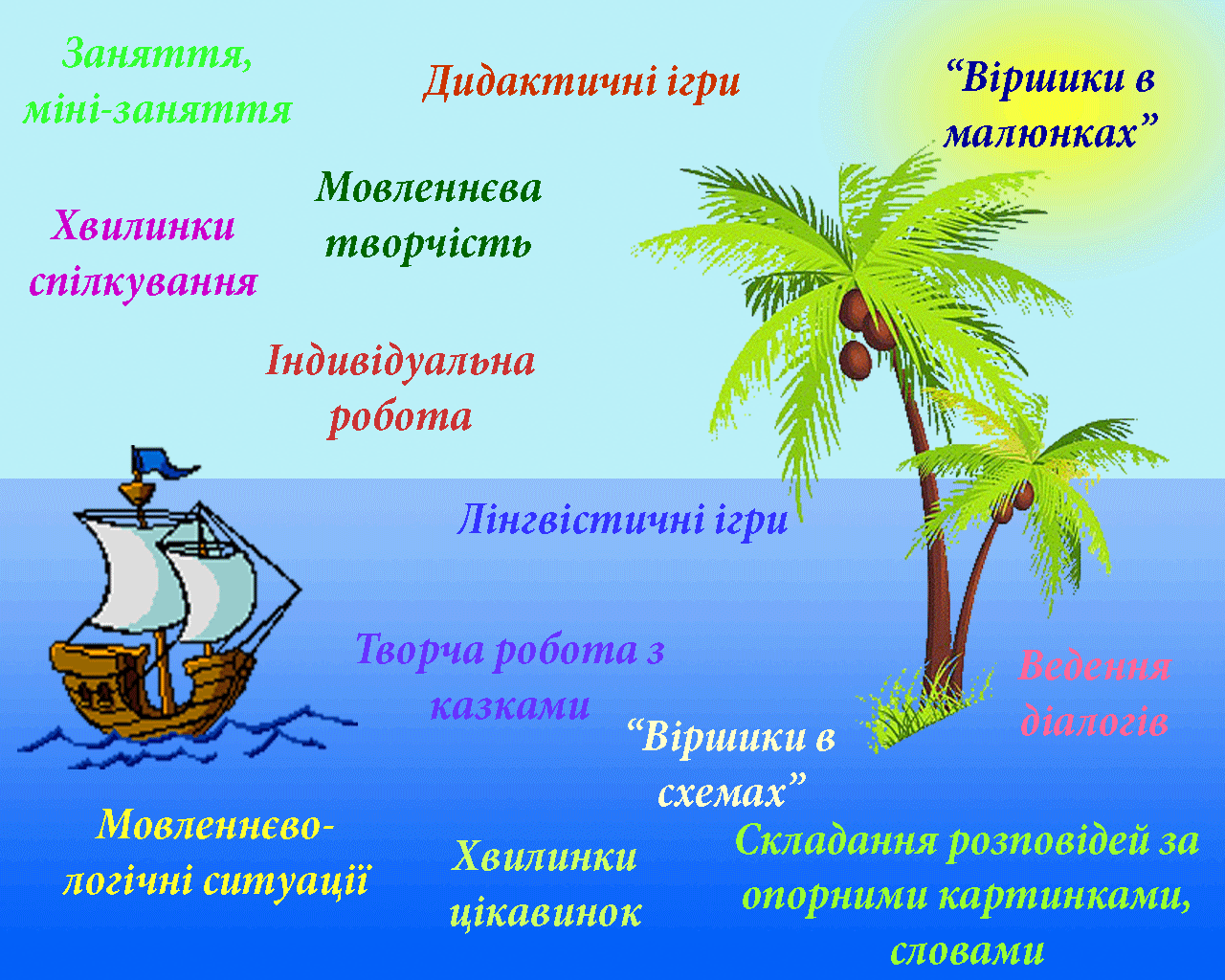 Лінія розвитку - художньо-естетичний розвиток
Форма активності - художня-мистецька діяльність - (творення образів, наявність образотворчих, музичних, літературних, танцювальних, театральних умінь, наявність естетичного смаку, тяжіння дитини до прекрасного, пов’язана зі здатністю передавати свої життєві враження за допомогою різних образів засобами образотворчого, музичного, літературного, театрального мистецтв).
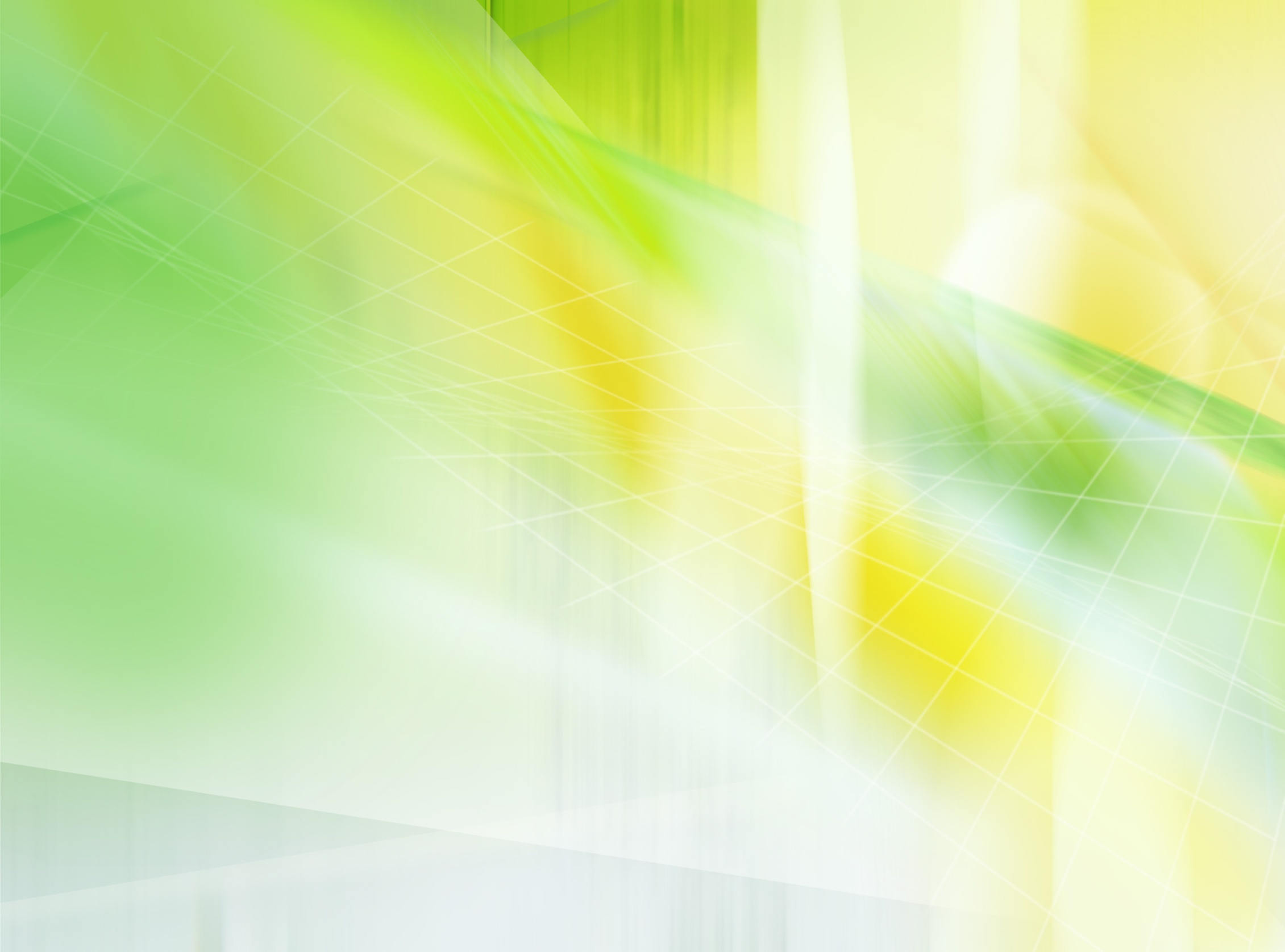 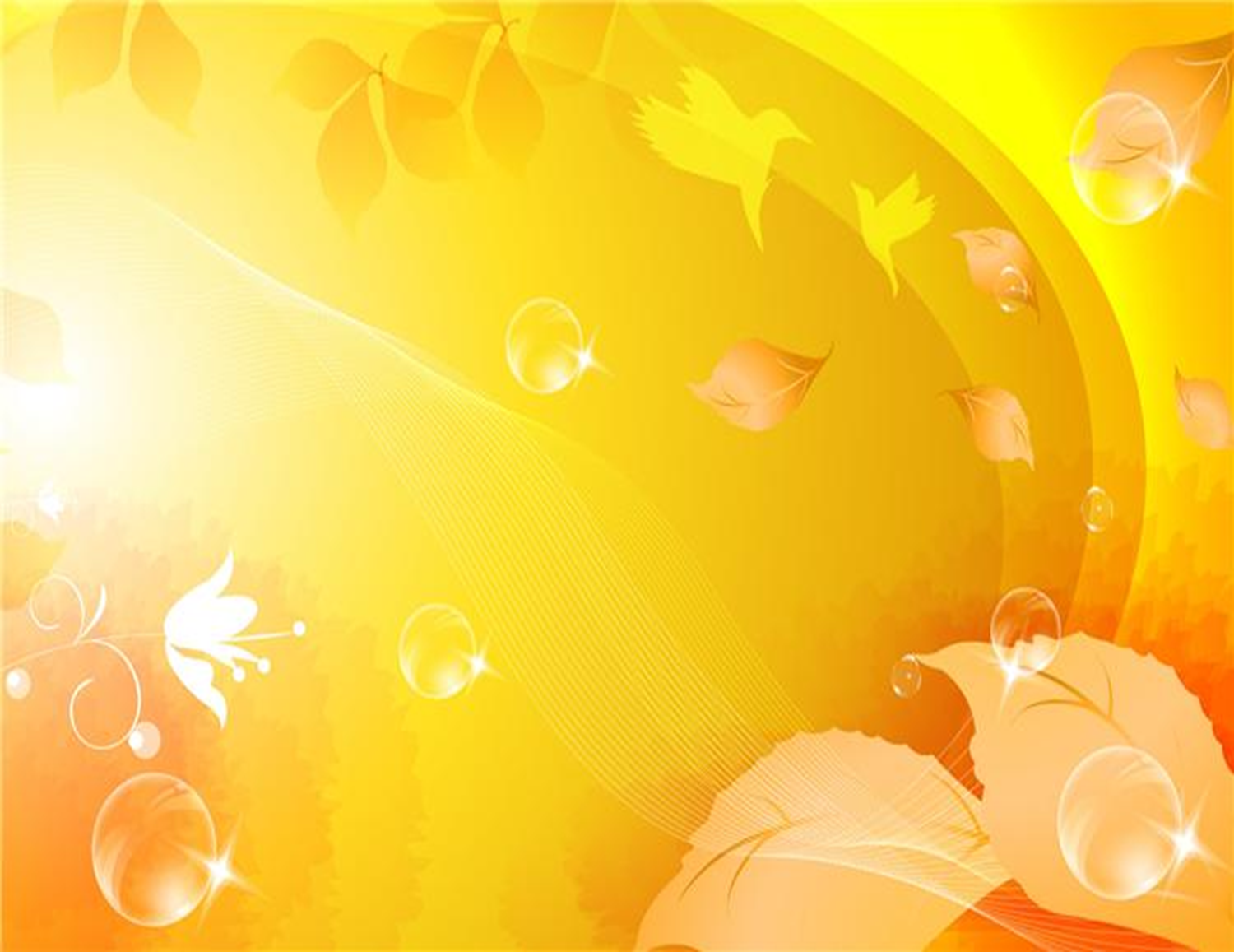 Художньо-естетичний розвиток
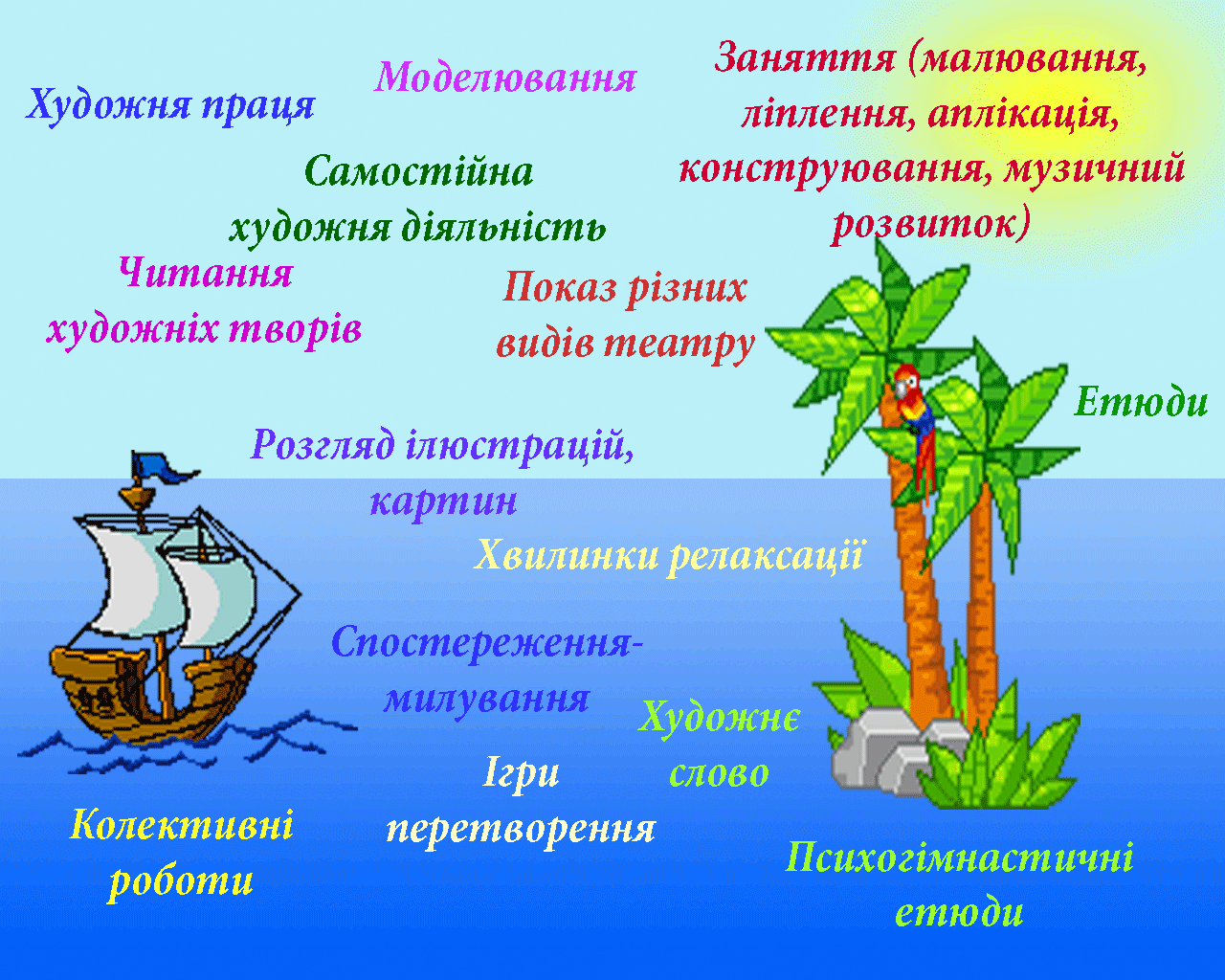 Лінія розвитку – креативний розвиток
Форма активності - креативна (прагнення до вигадок, фантазування, вияву оригінальності, намагання відійти від шаблону, зразка, зробити, відповісти по-своєму, схильність до відкриттів, сприйнятливість до нових ідей, здатність самостійно розв'язувати проблеми,пов'язаними з прагненням до творчої діяльності, прояву фантазії, вигадки та уяви.
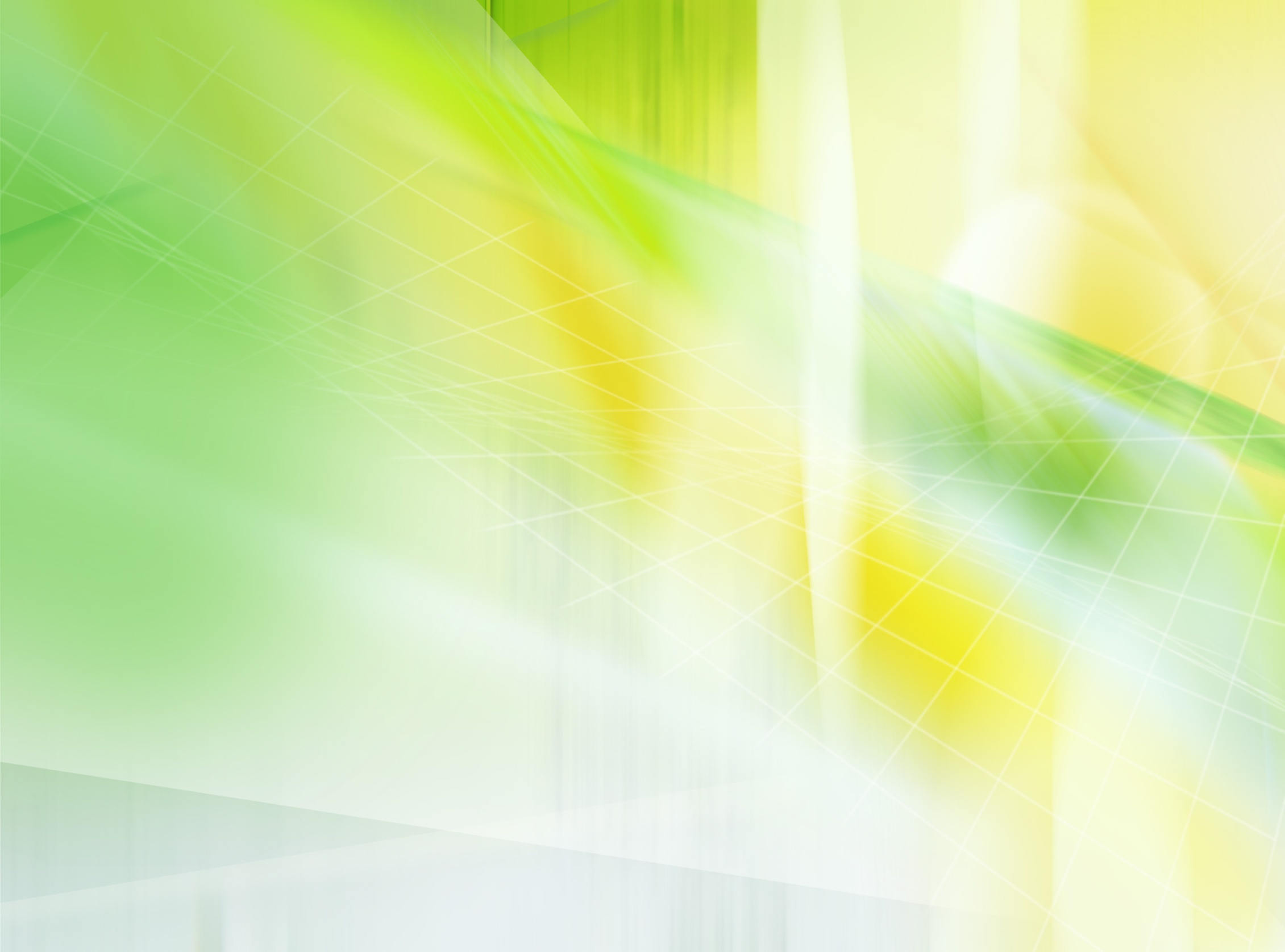 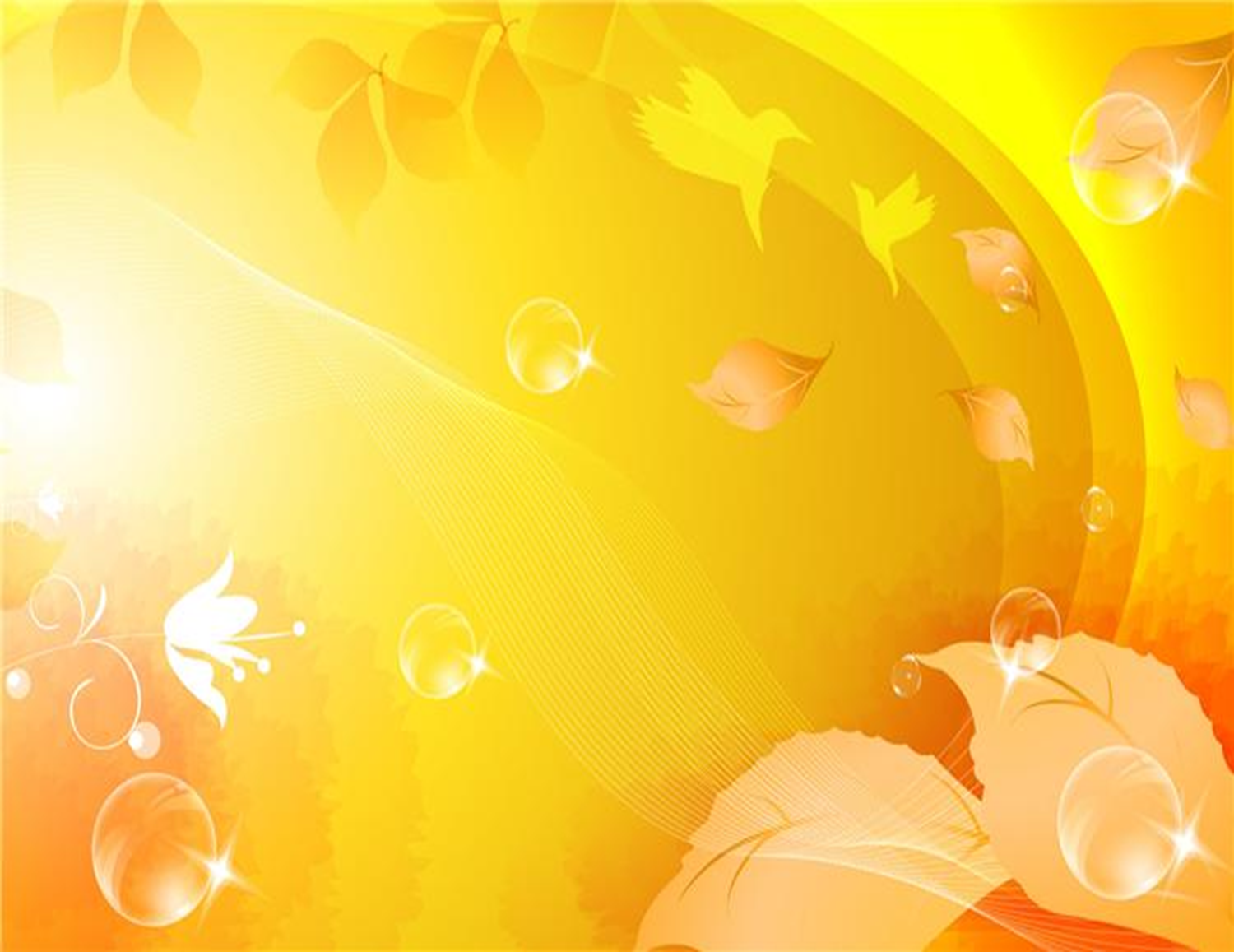 Креативний розвиток
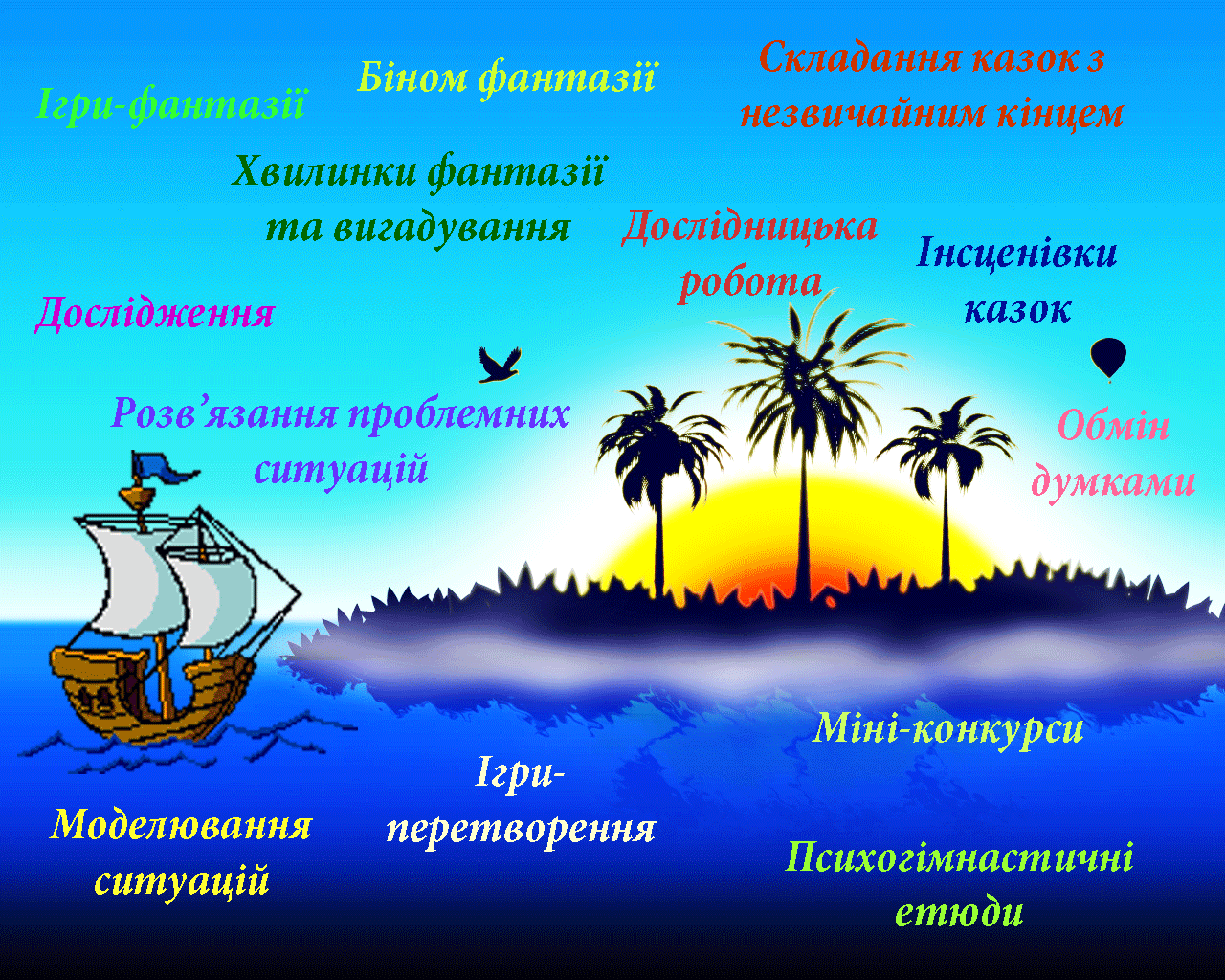 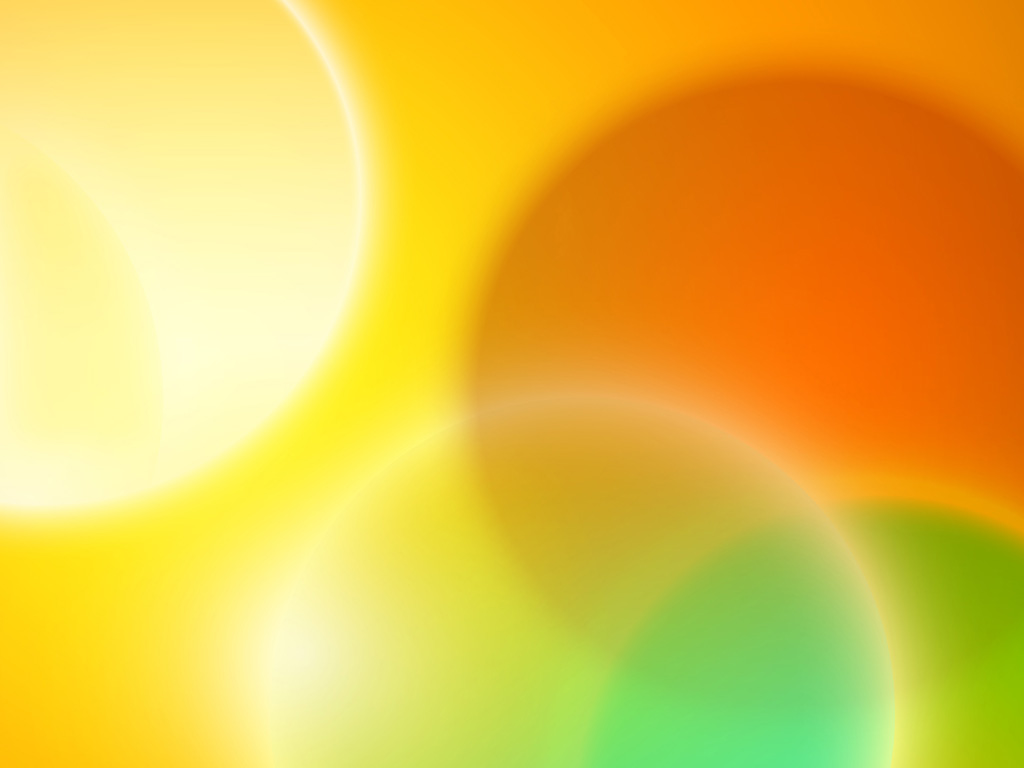 «Найдосвідченіший педагог ніколи не повинен зупинятися на досягненому, бо якщо немає руху вперед, то неминуче починається відставання»
 
В.Сухомлинський
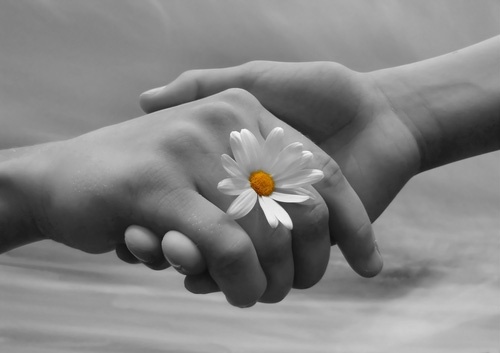 До нових зустрічей!